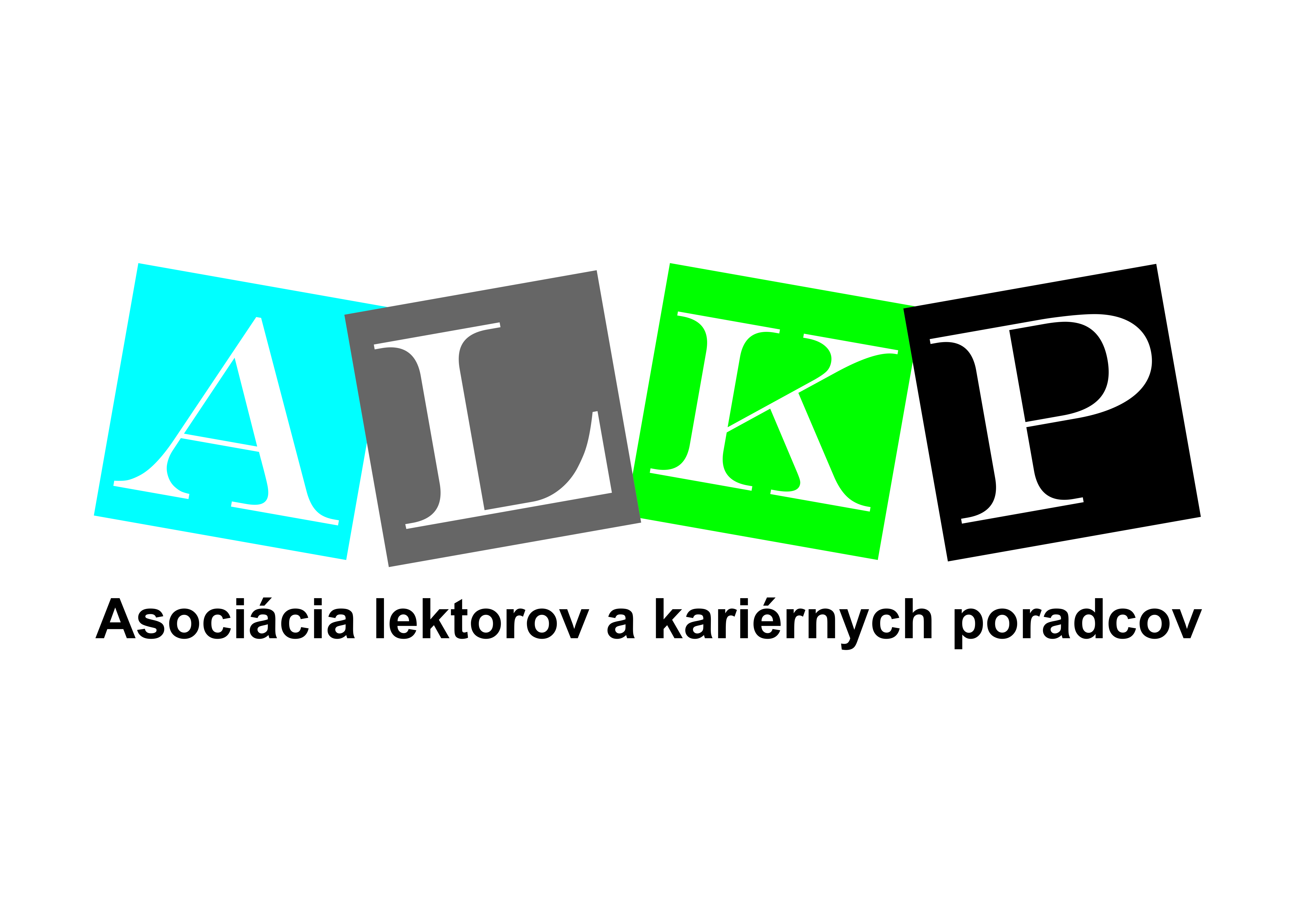 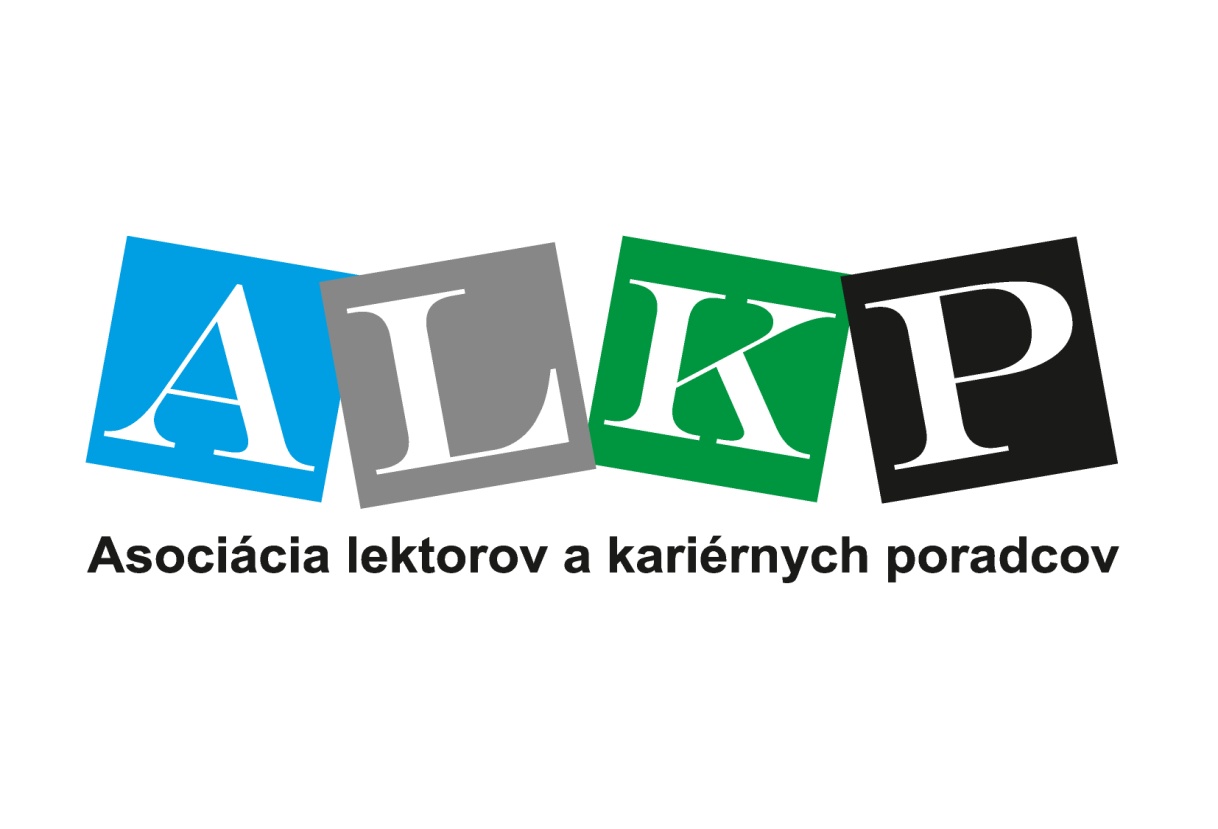 Vznik ALKP:

neexistencia stavovskej organizácie združujúcej lektorov
prieskum AIVD
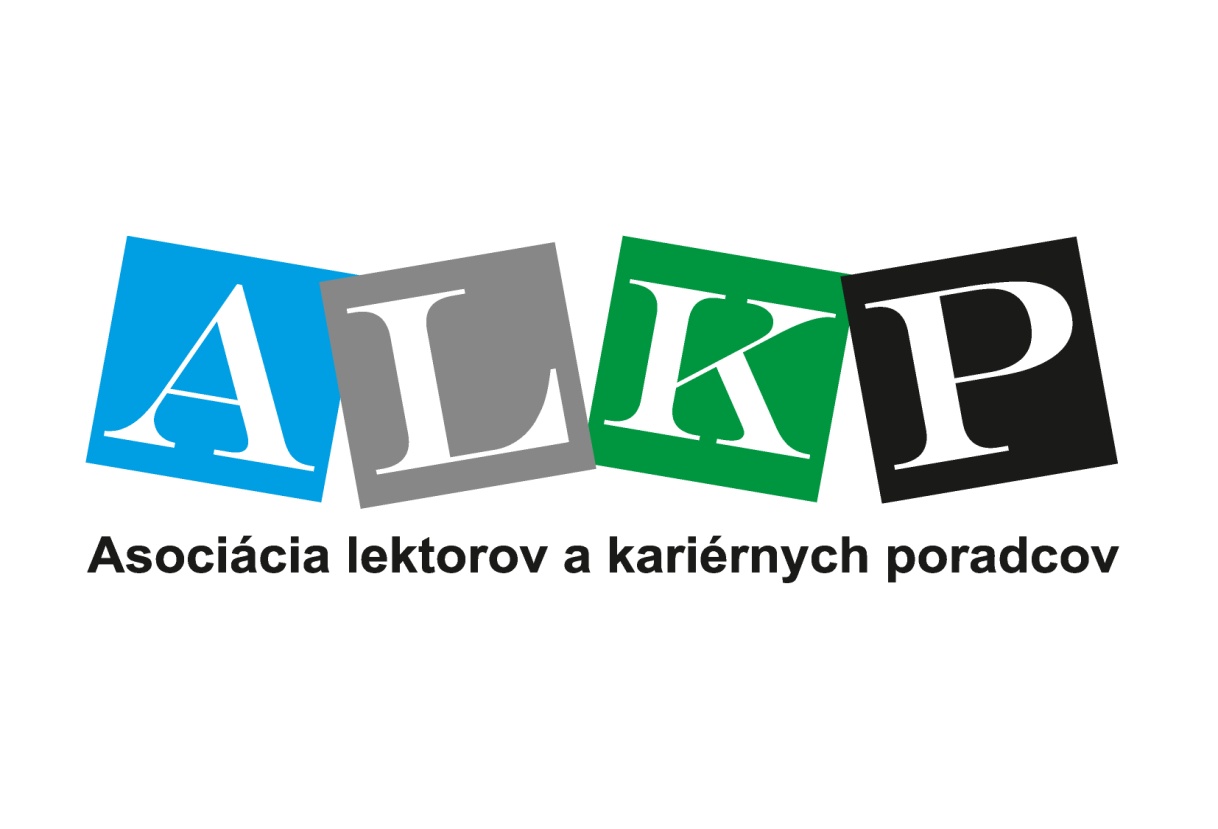 Poslanie ALKP

ALKP je prvá a jediná stavovská organizácia, ktorá zastupuje záujmy lektorov a kariérnych poradcov


ALKP prispieva k zvyšovaniu ich profesijného a spoločenského statusu
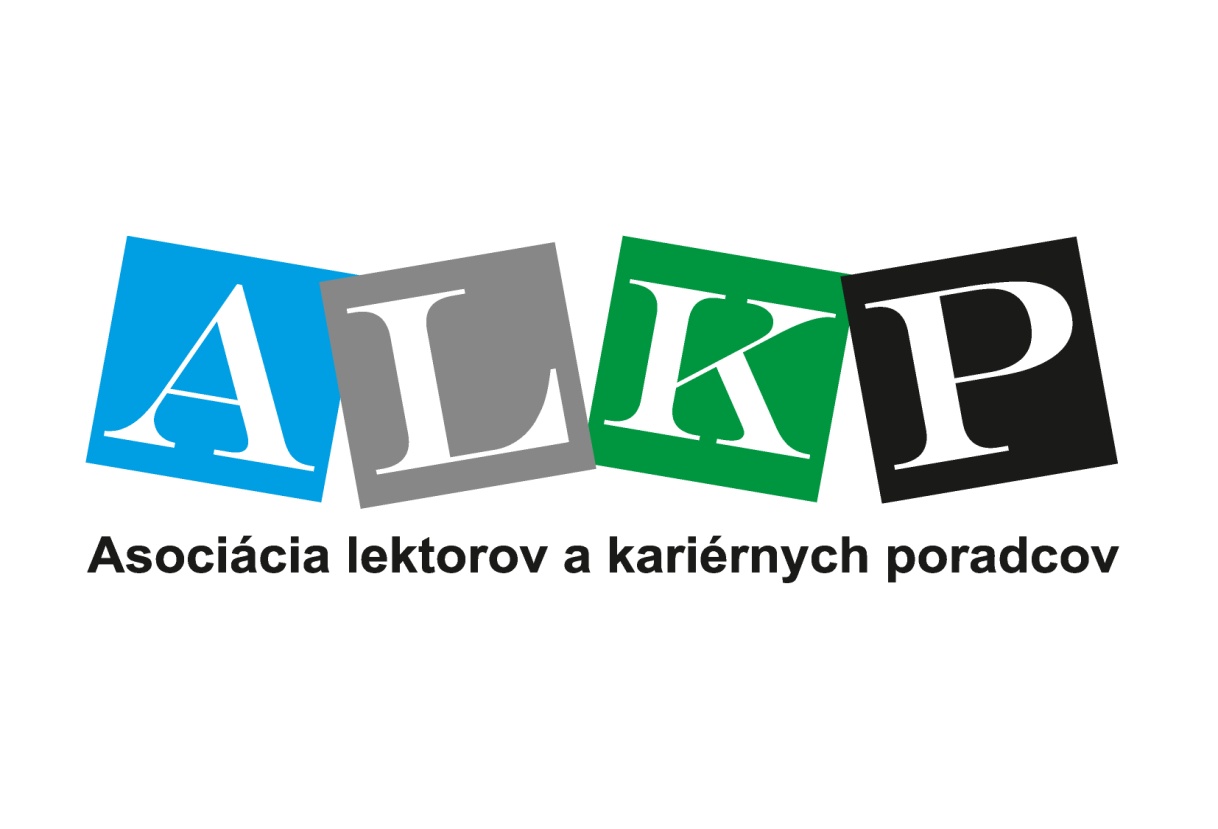 Aktivity ALKP
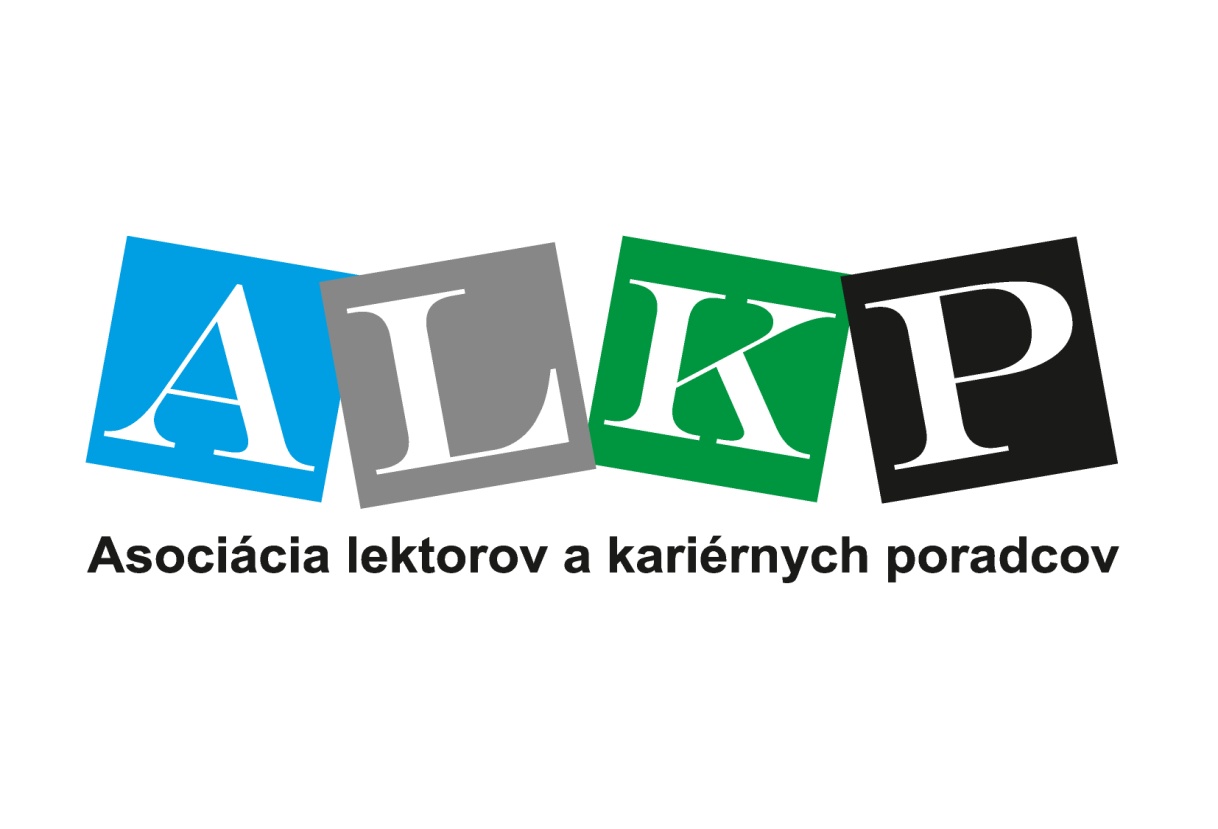 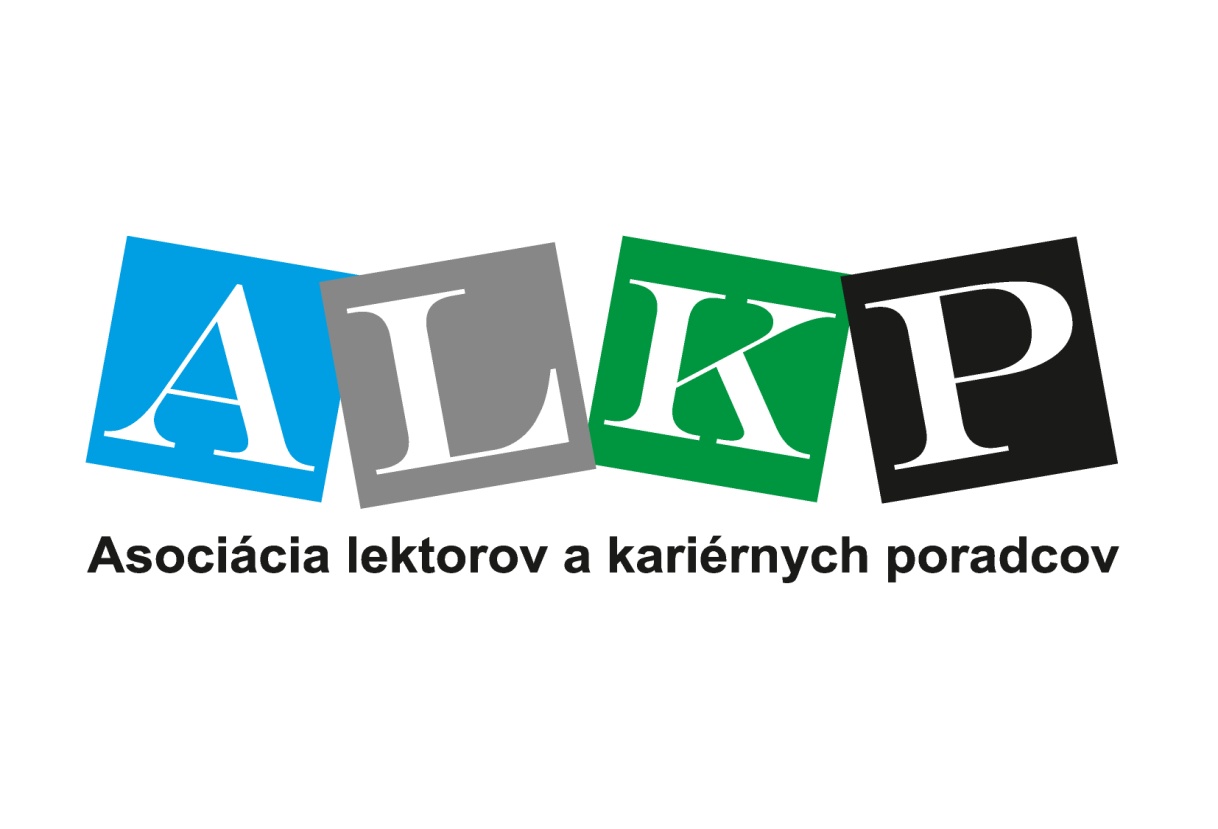 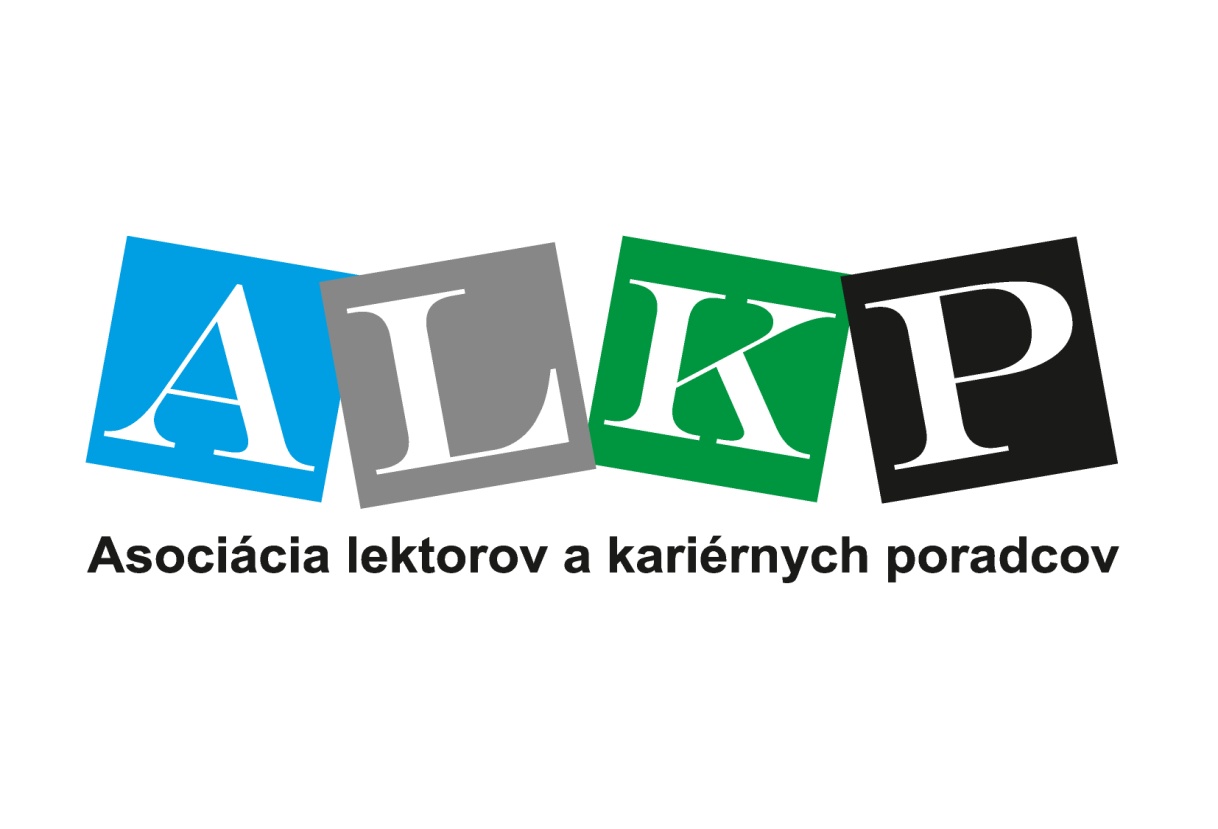 Aktivity ALKP
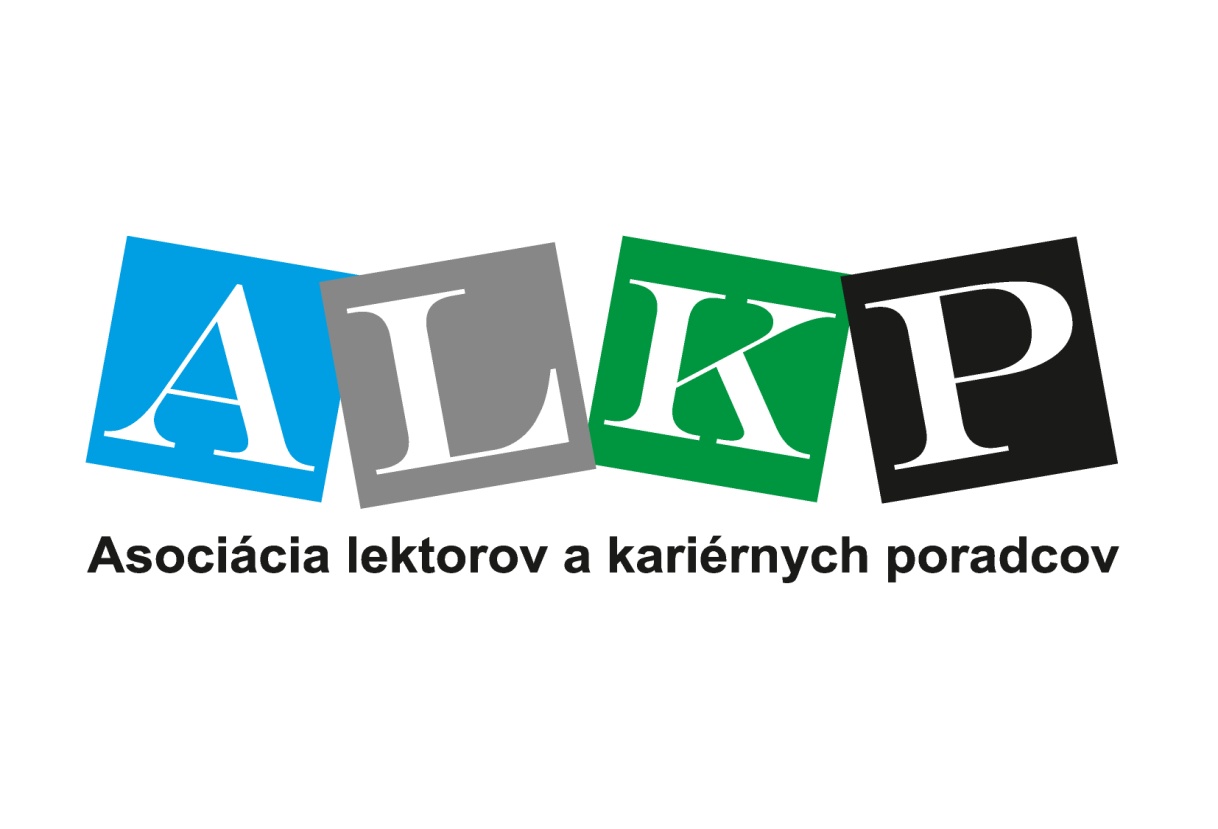 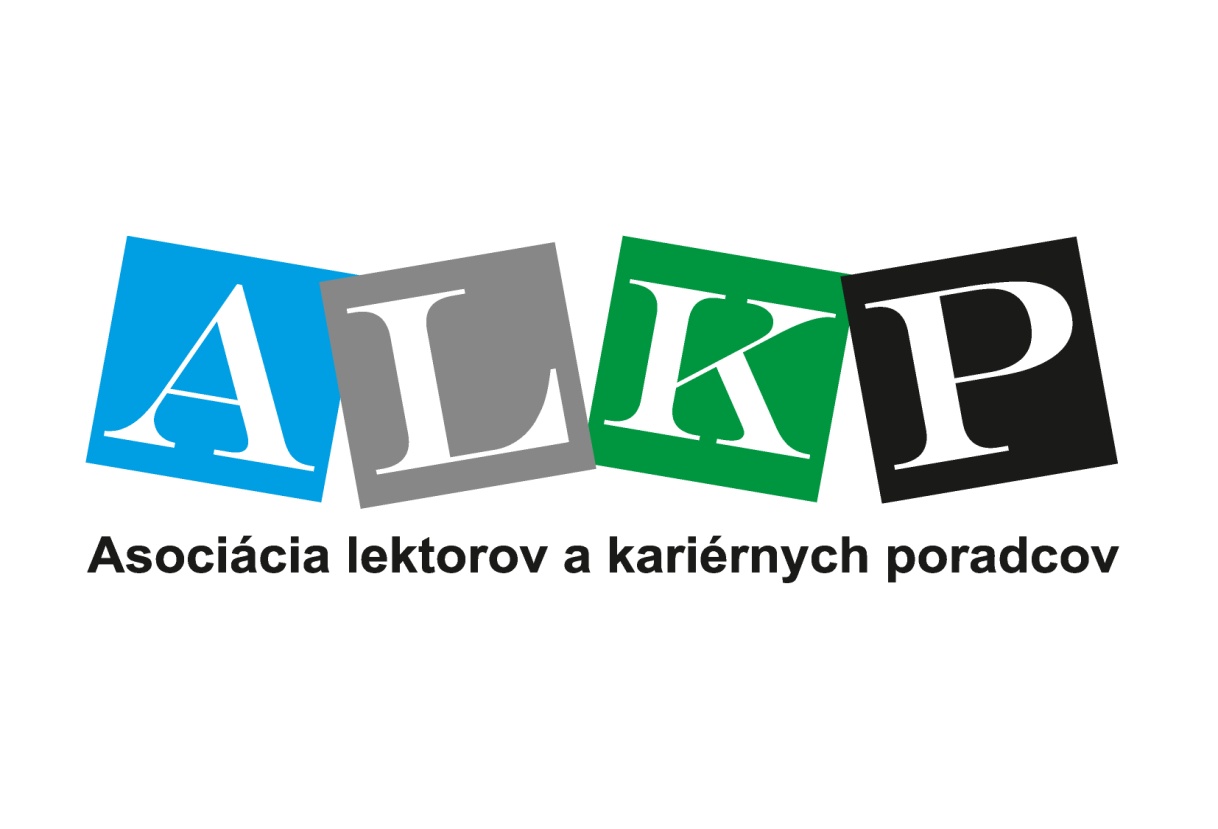 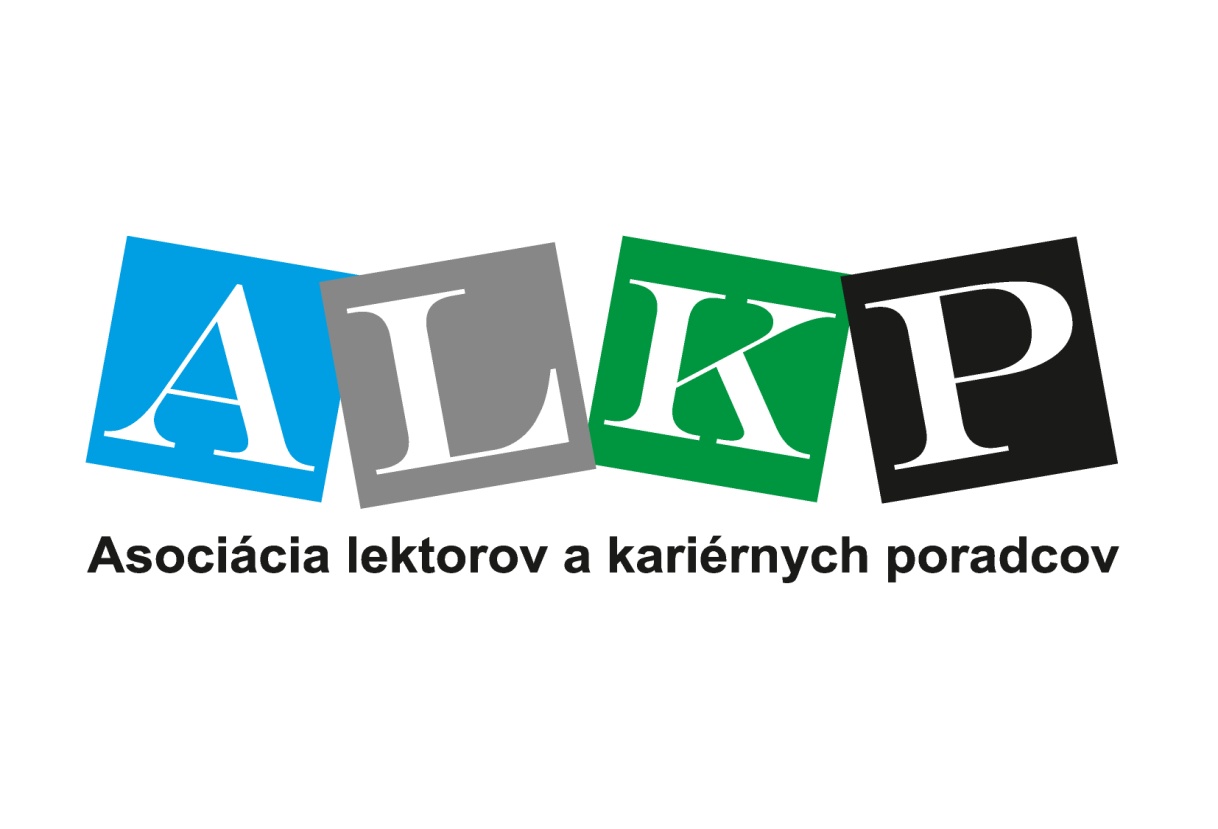 Hľadáme pre klienta 2 lektorov anglického jazyka. Ide o celoročnú pracovnú ponuku. Realizácia vzdelávania: 
    Zvolen, každý pracovný deň od 7.30 - 9.00. Pre viac informácií píšte na alkp@alkp.sk
    alebo volajte na 048/415 16 91 - 92.
Aktivity ALKP
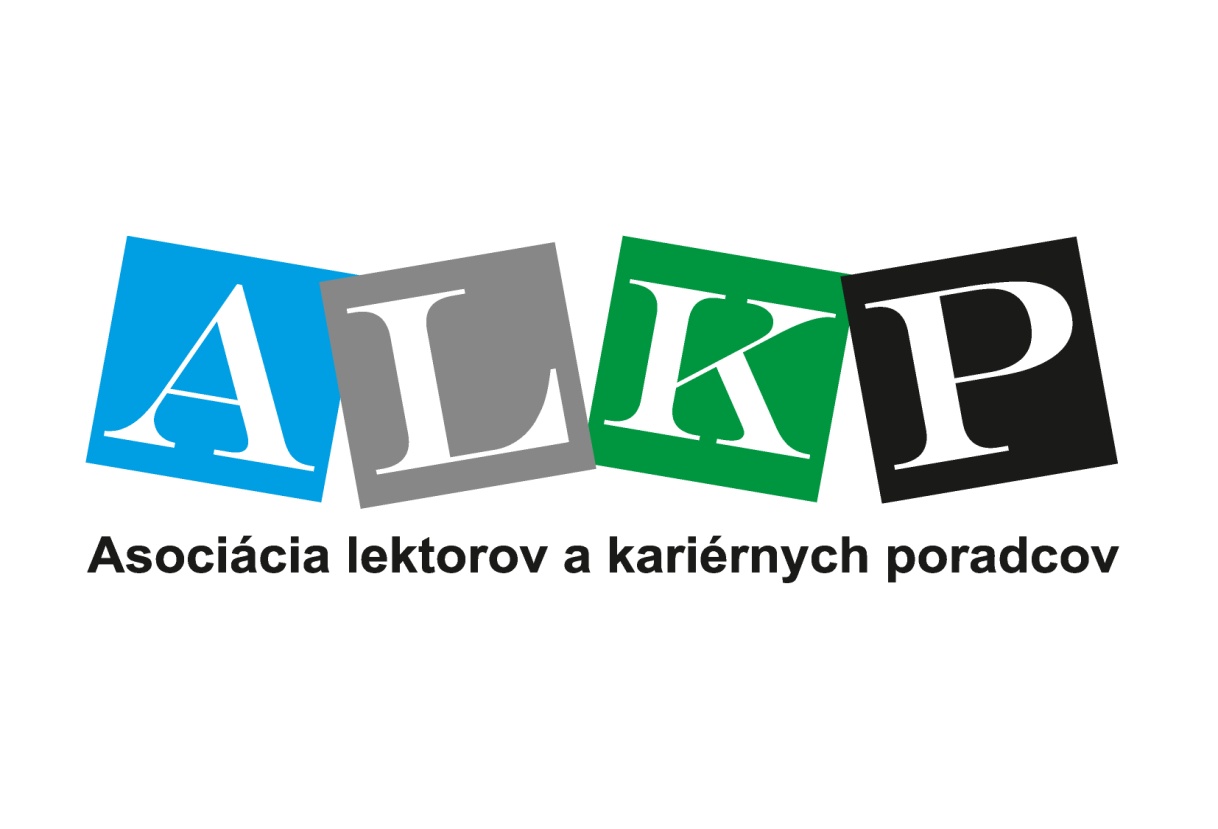 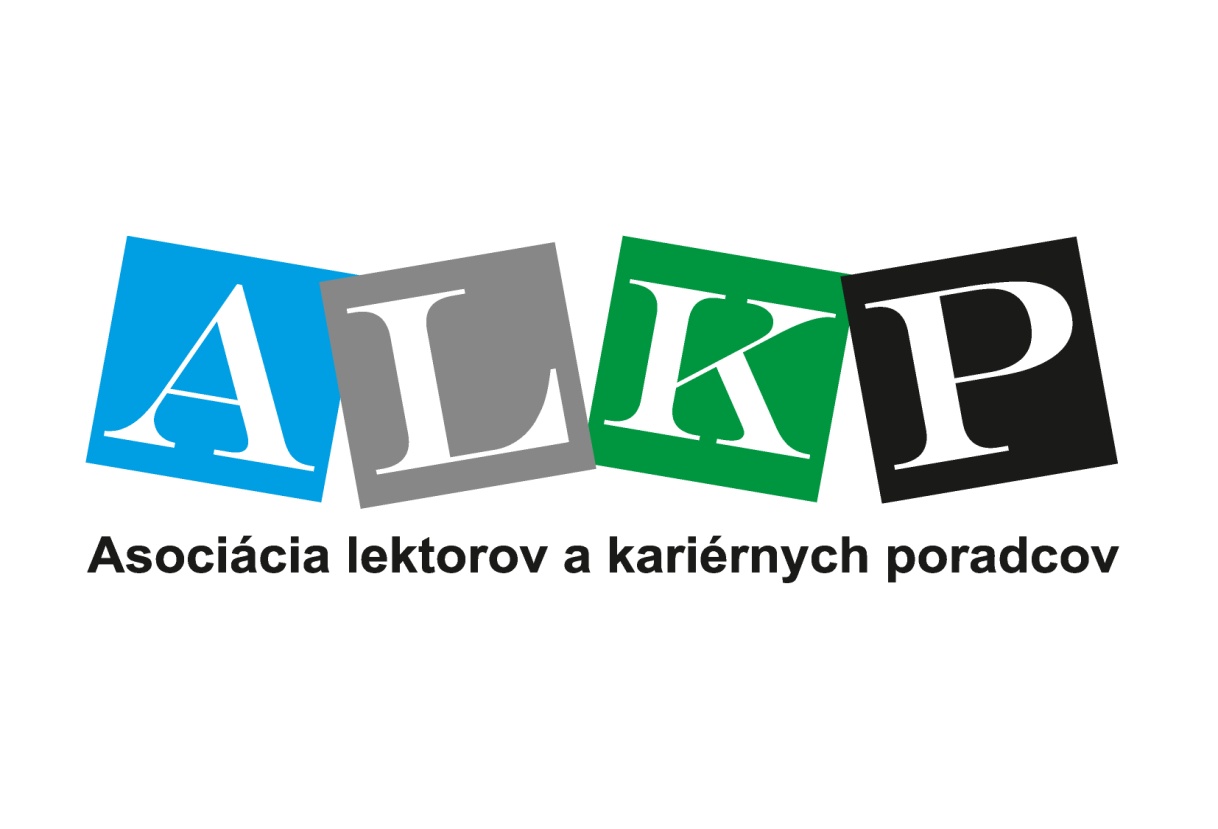 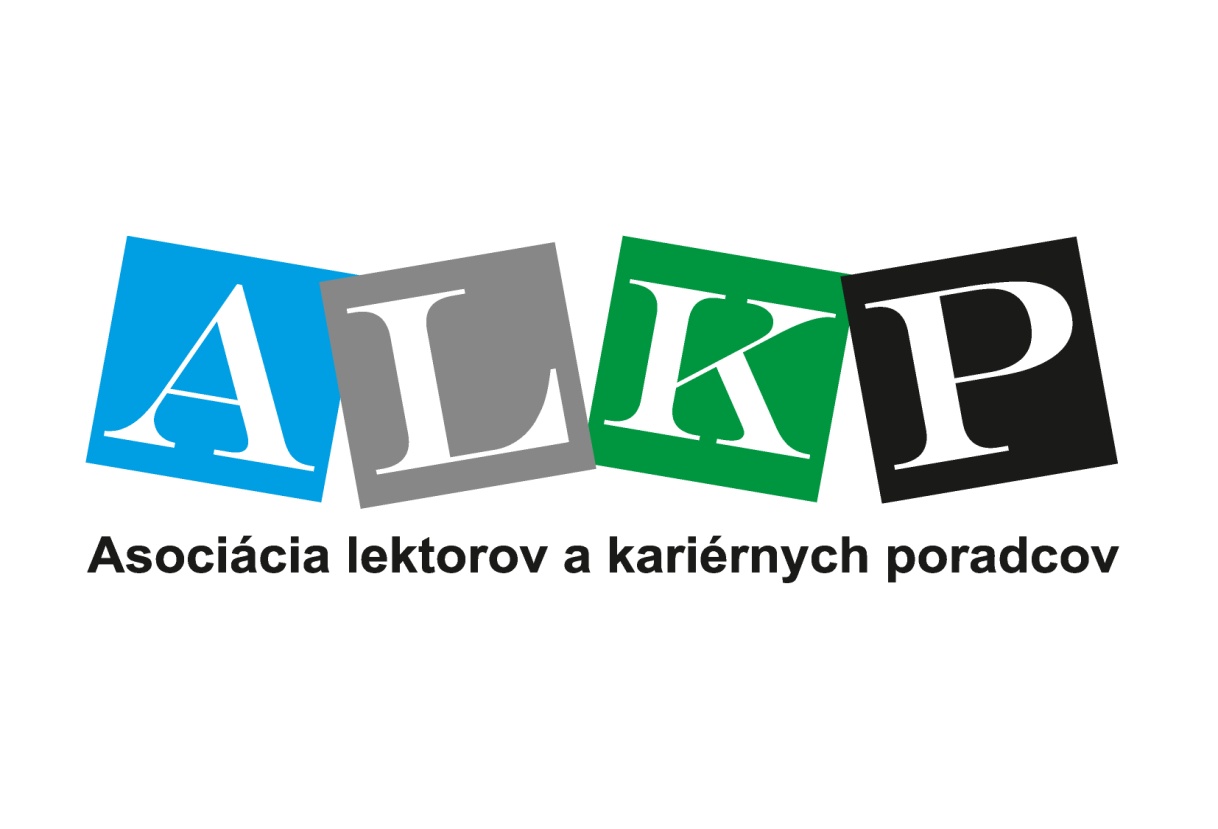 Aktivity ALKP
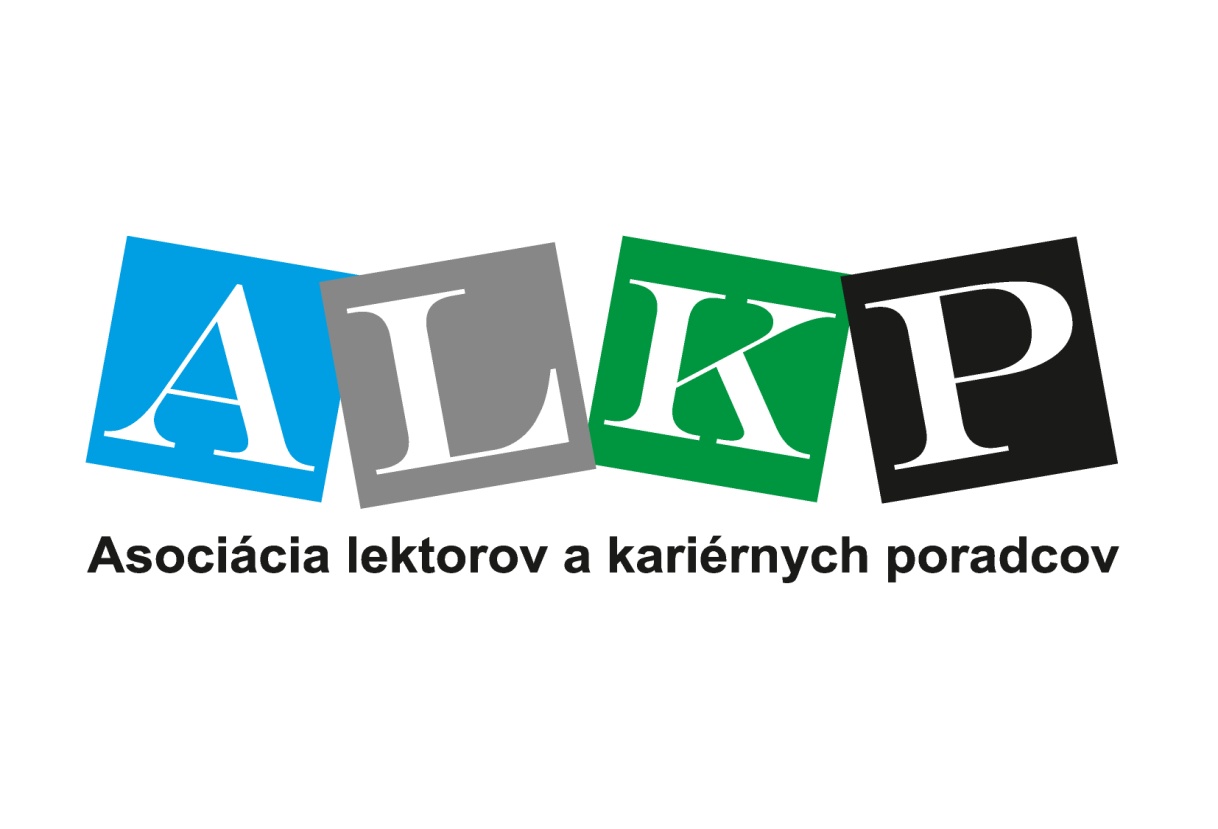 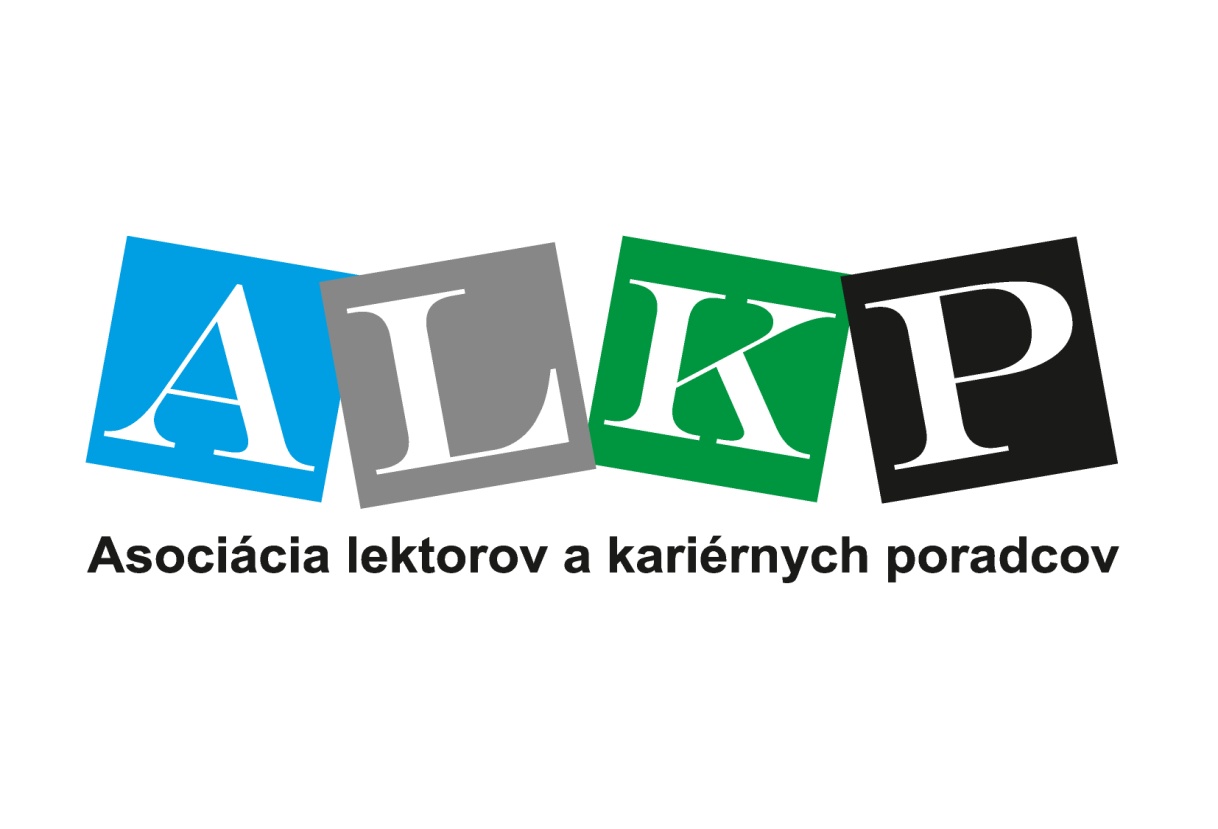 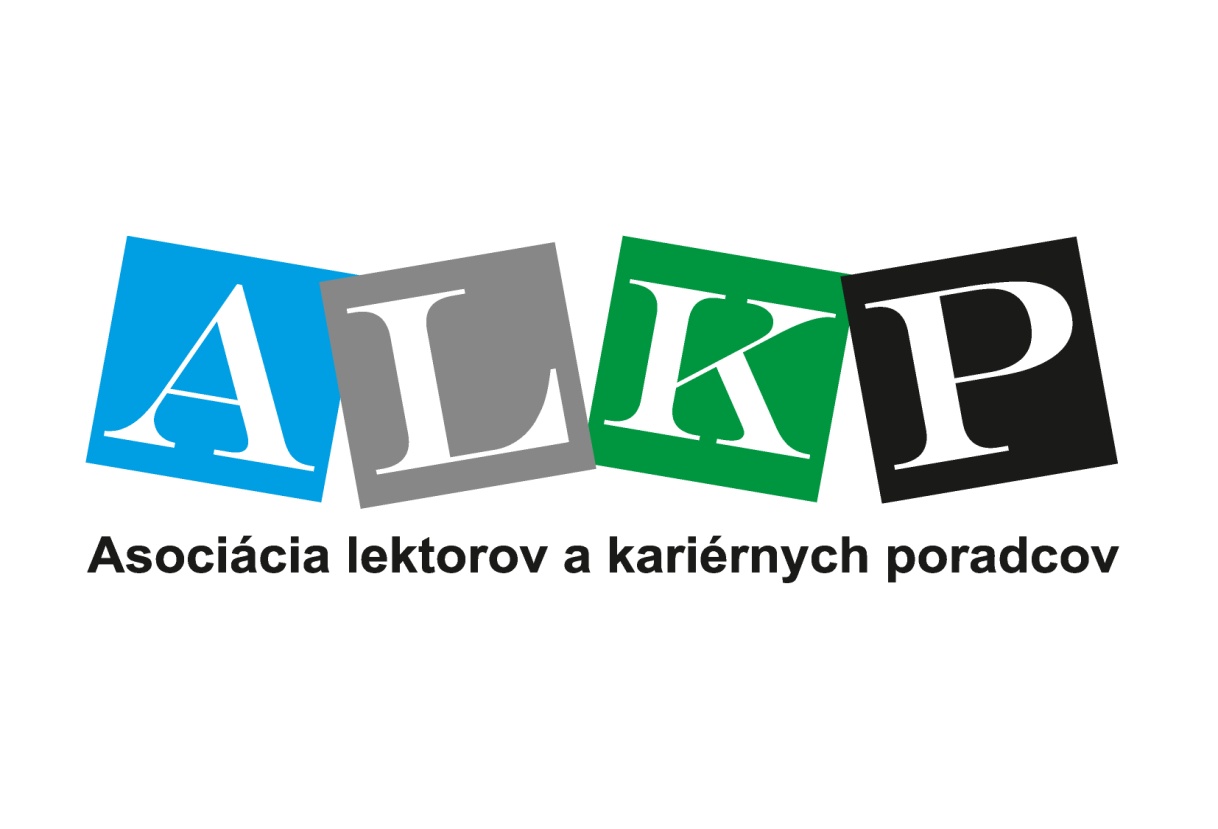 Aktivity ALKP
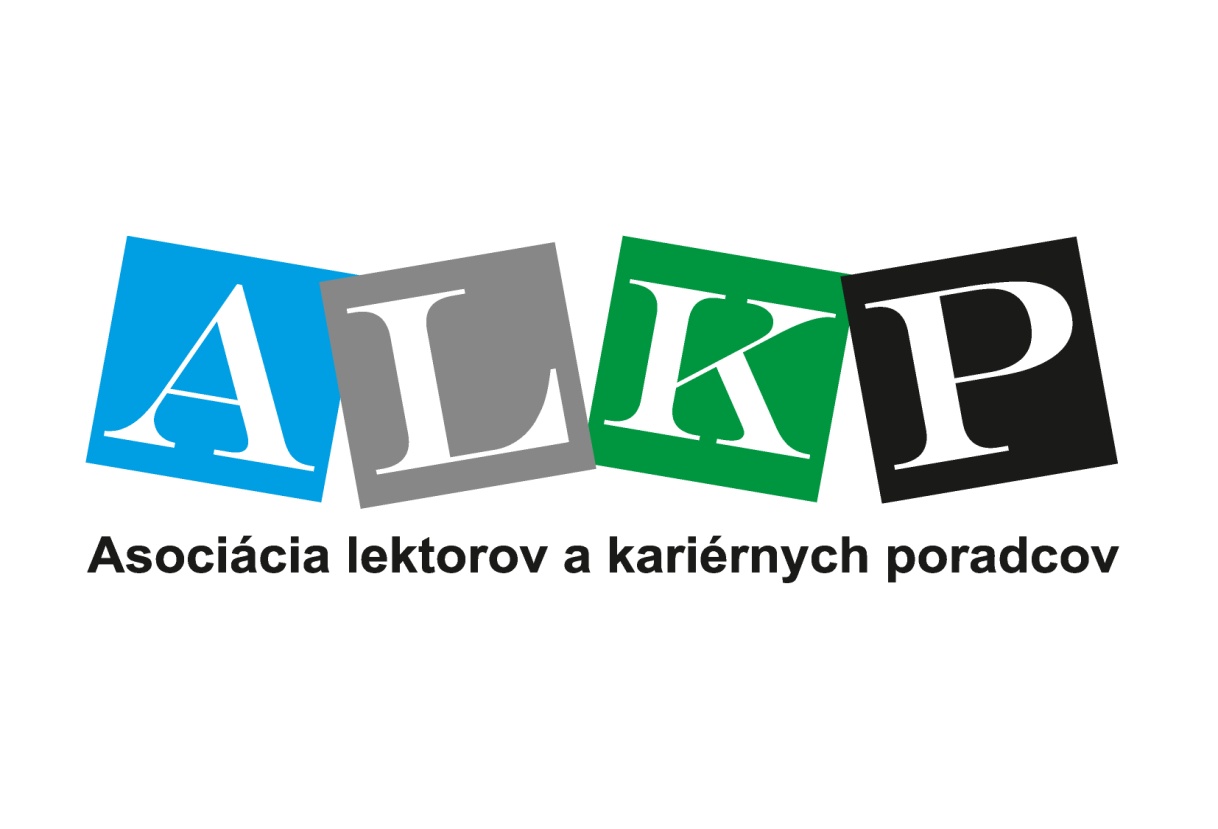 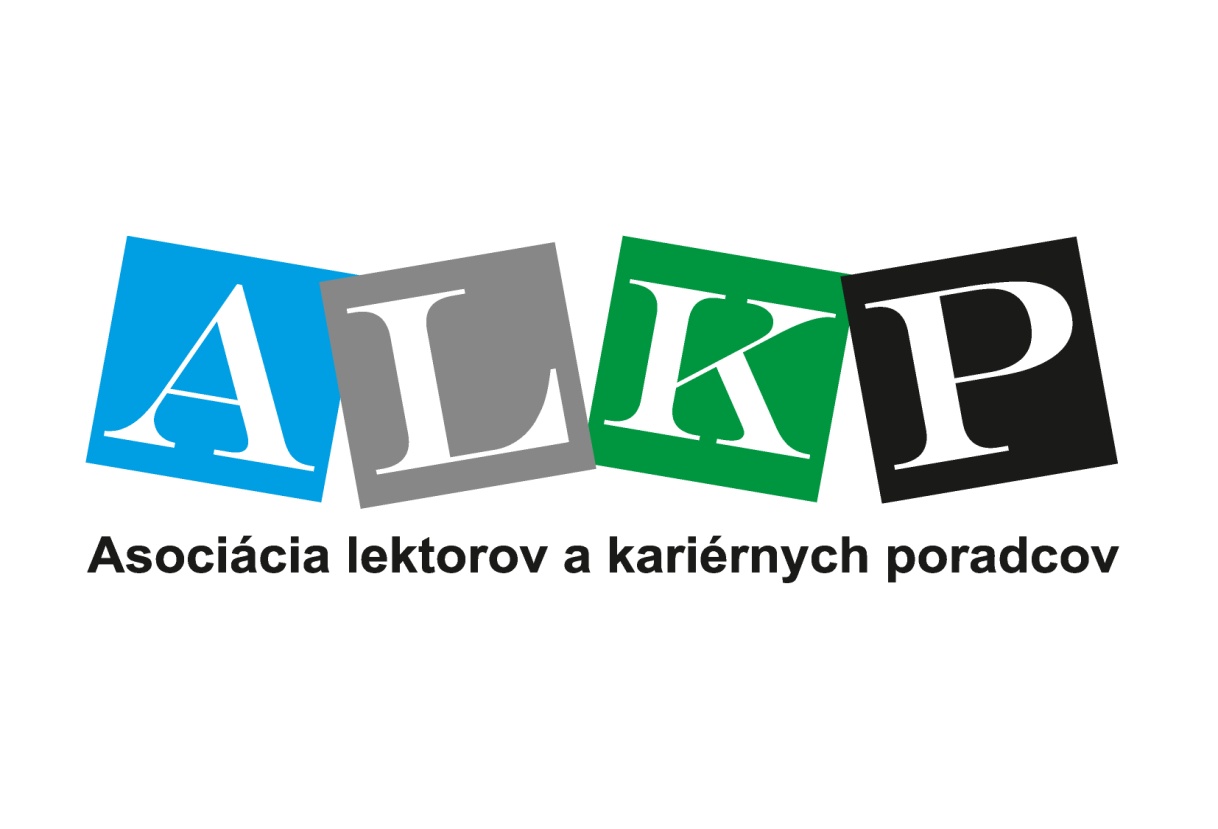 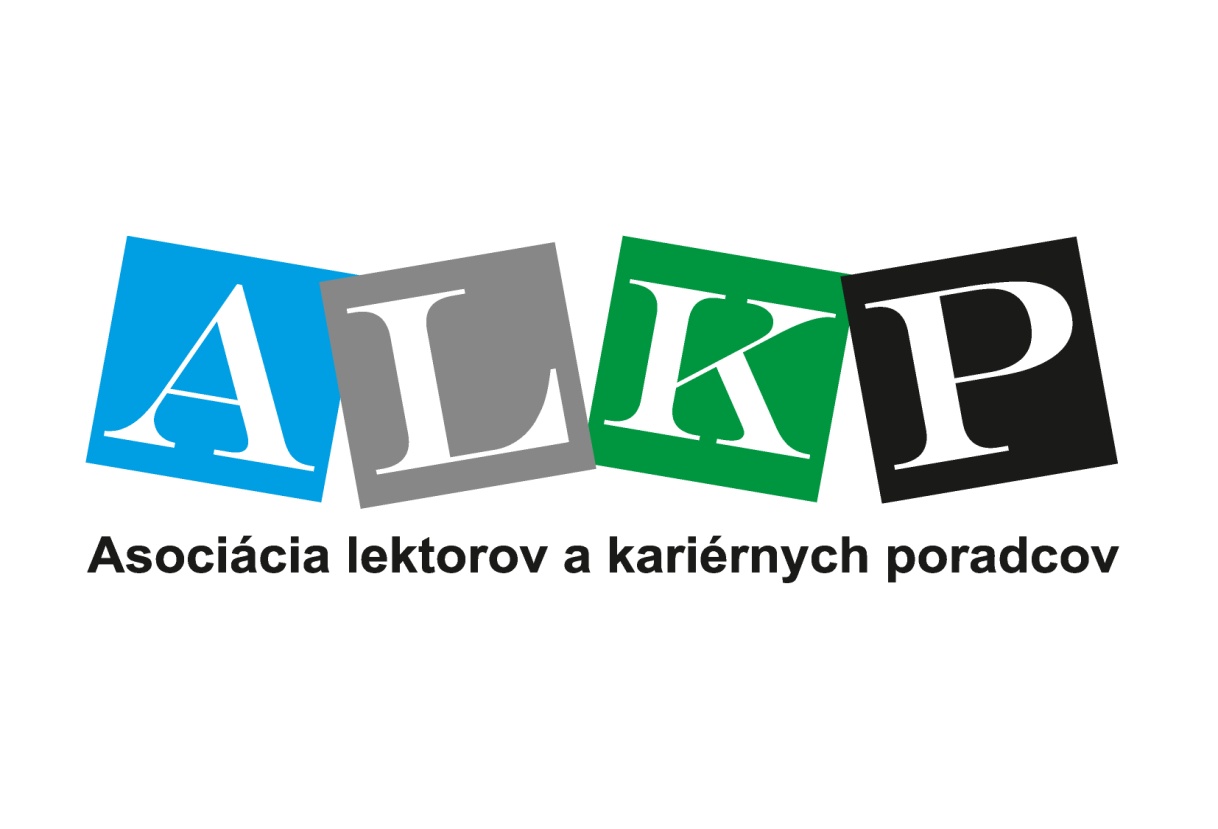 Aktivity ALKP
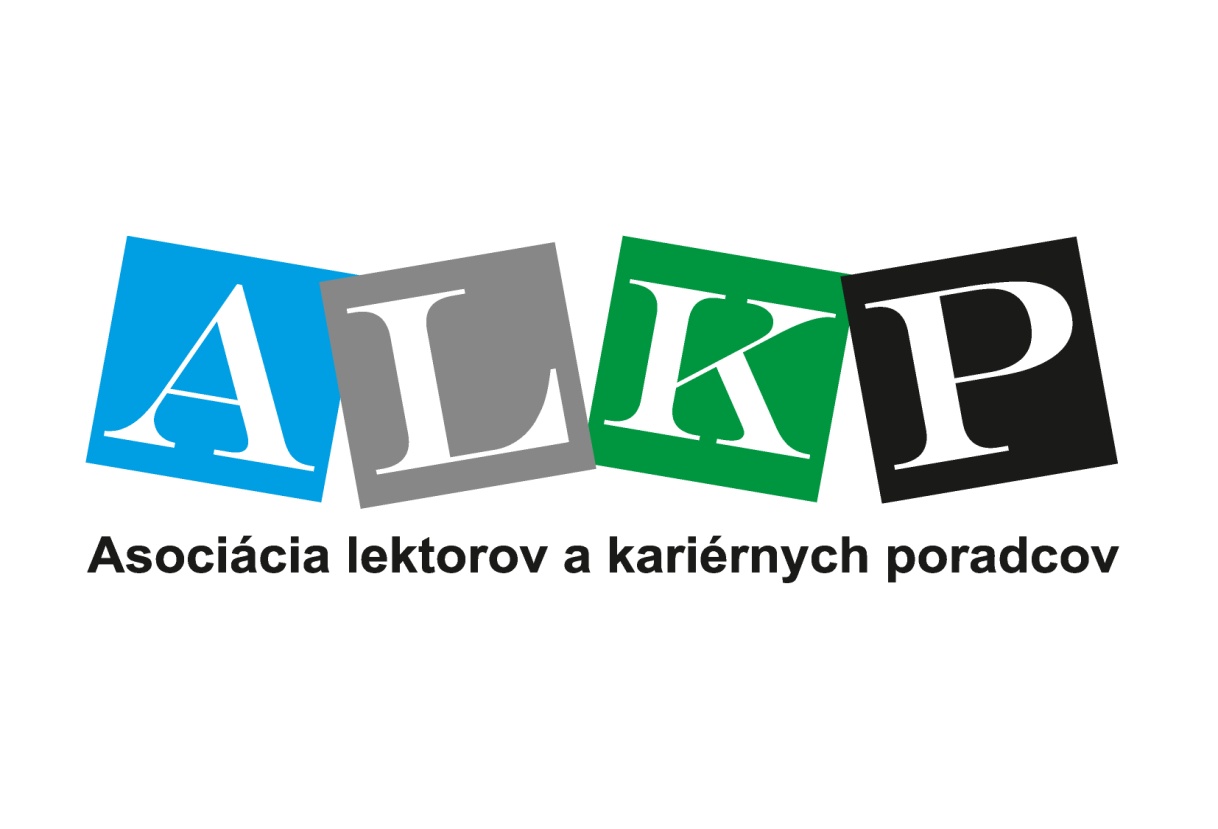 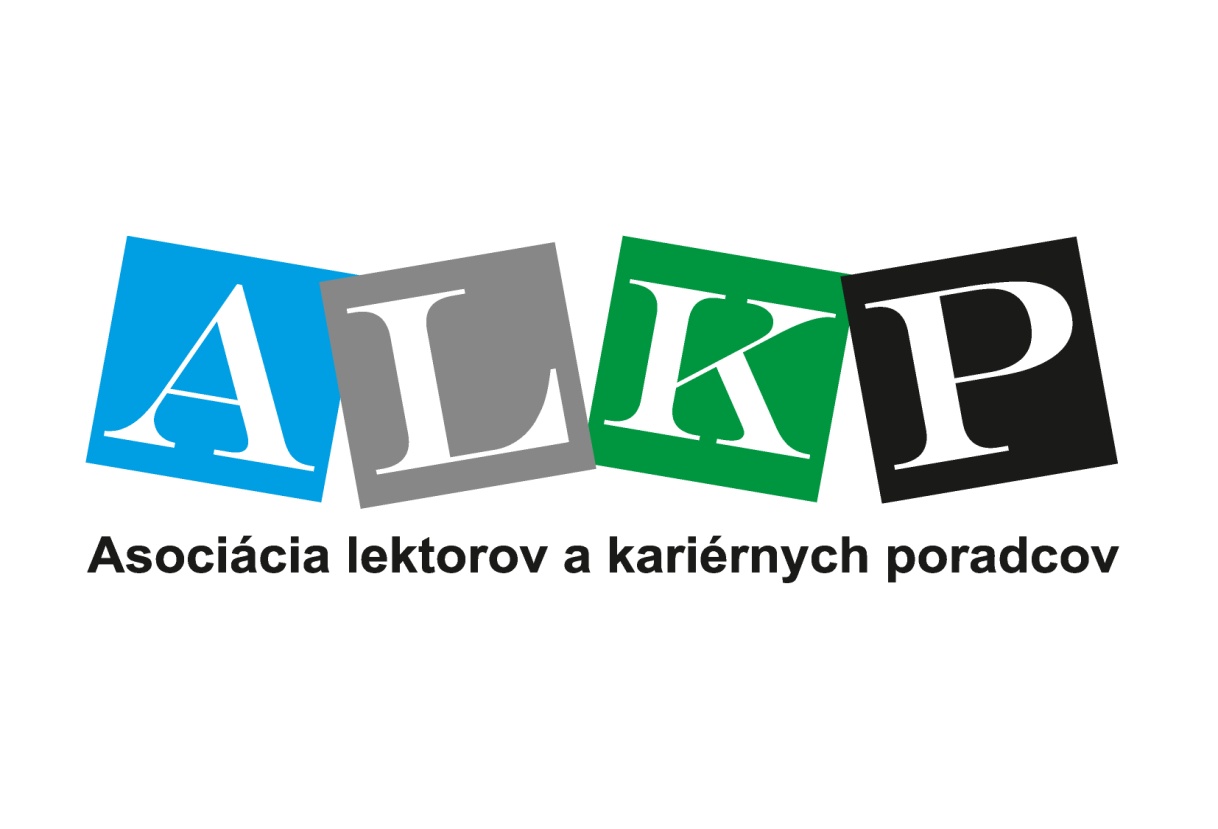 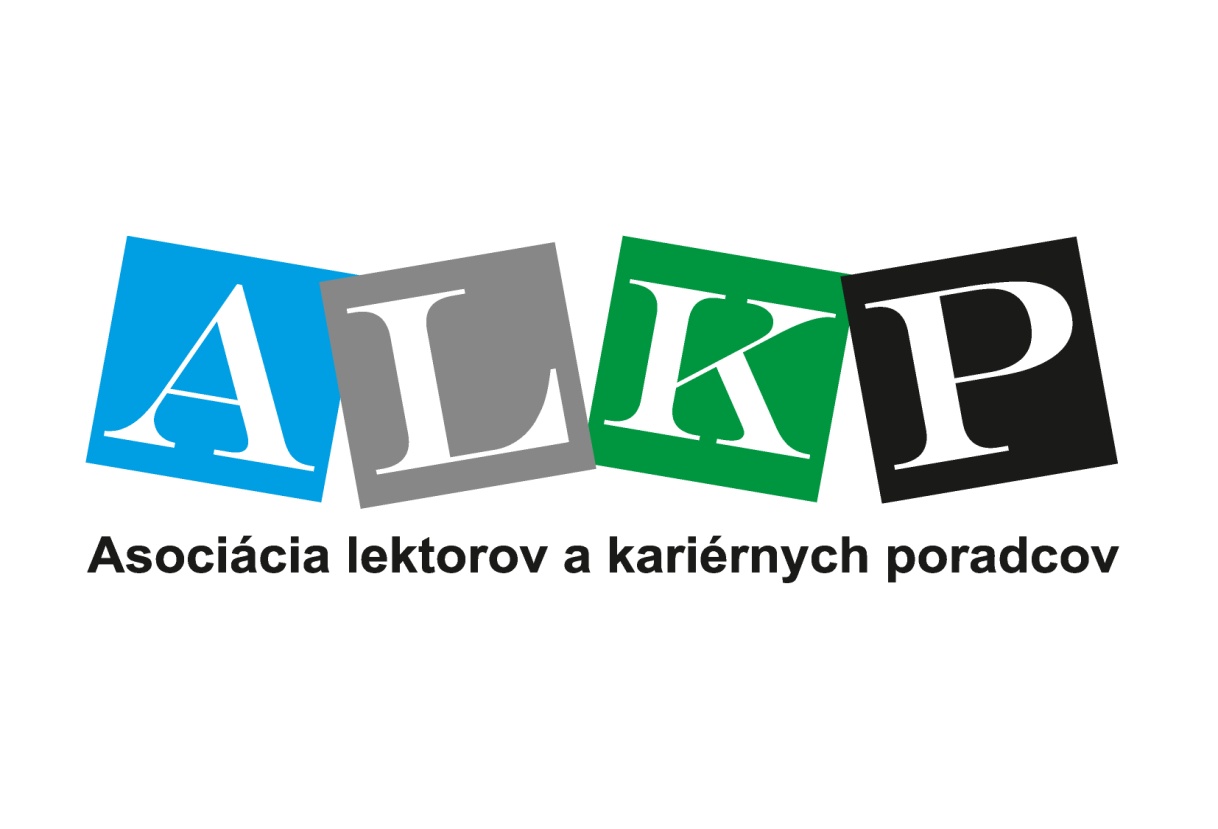 Aktivity ALKP
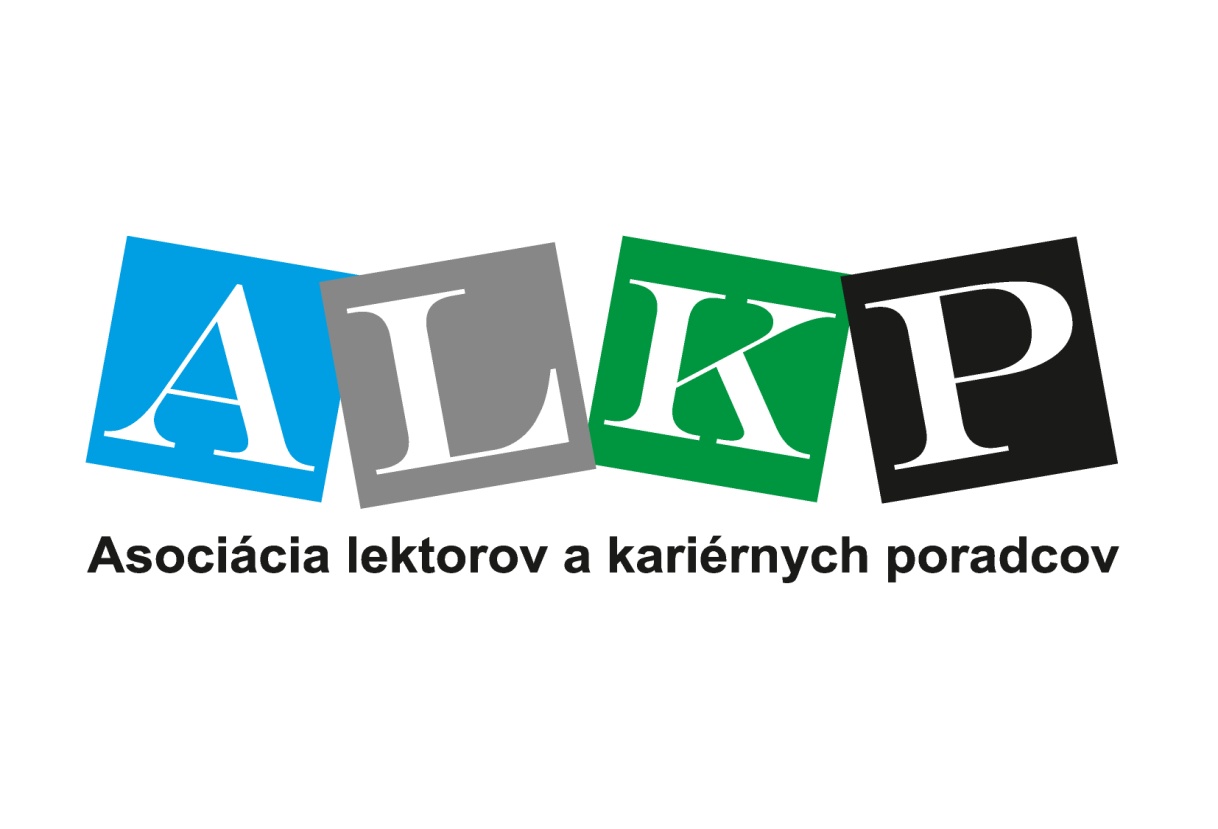 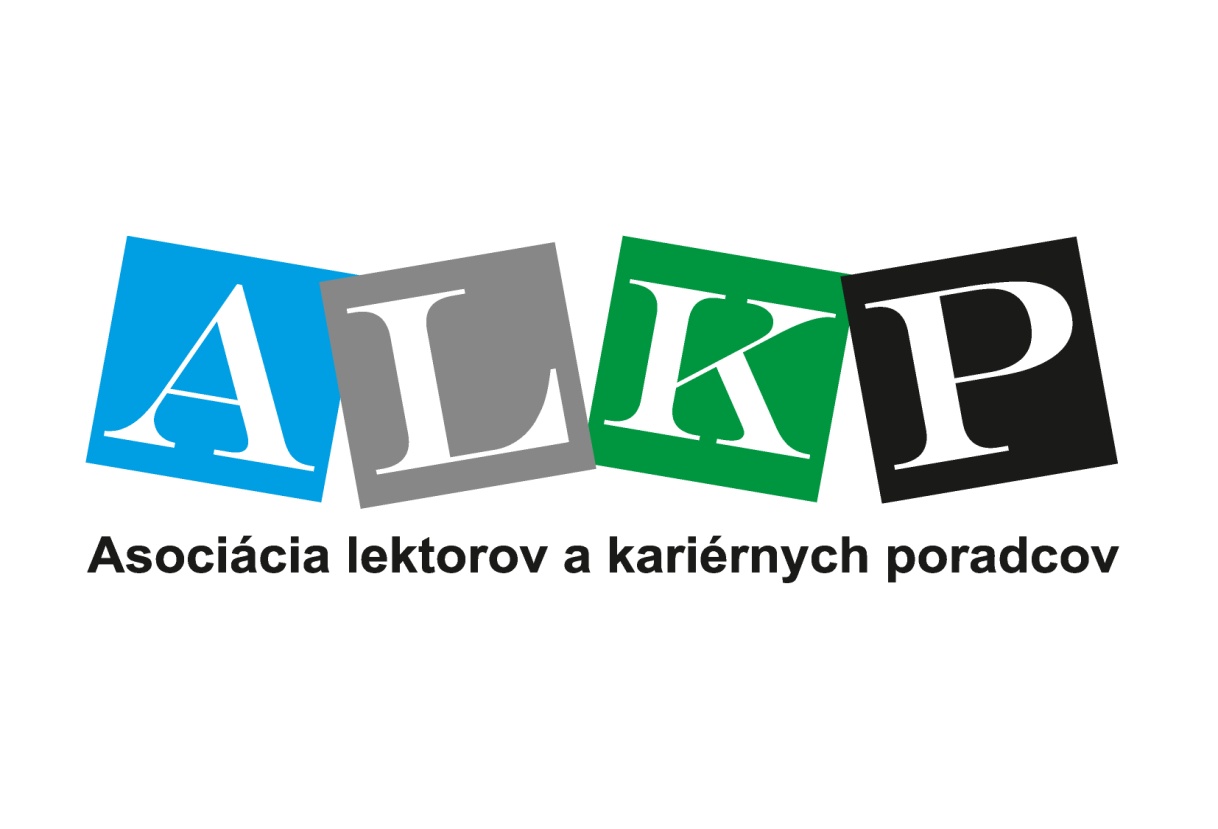 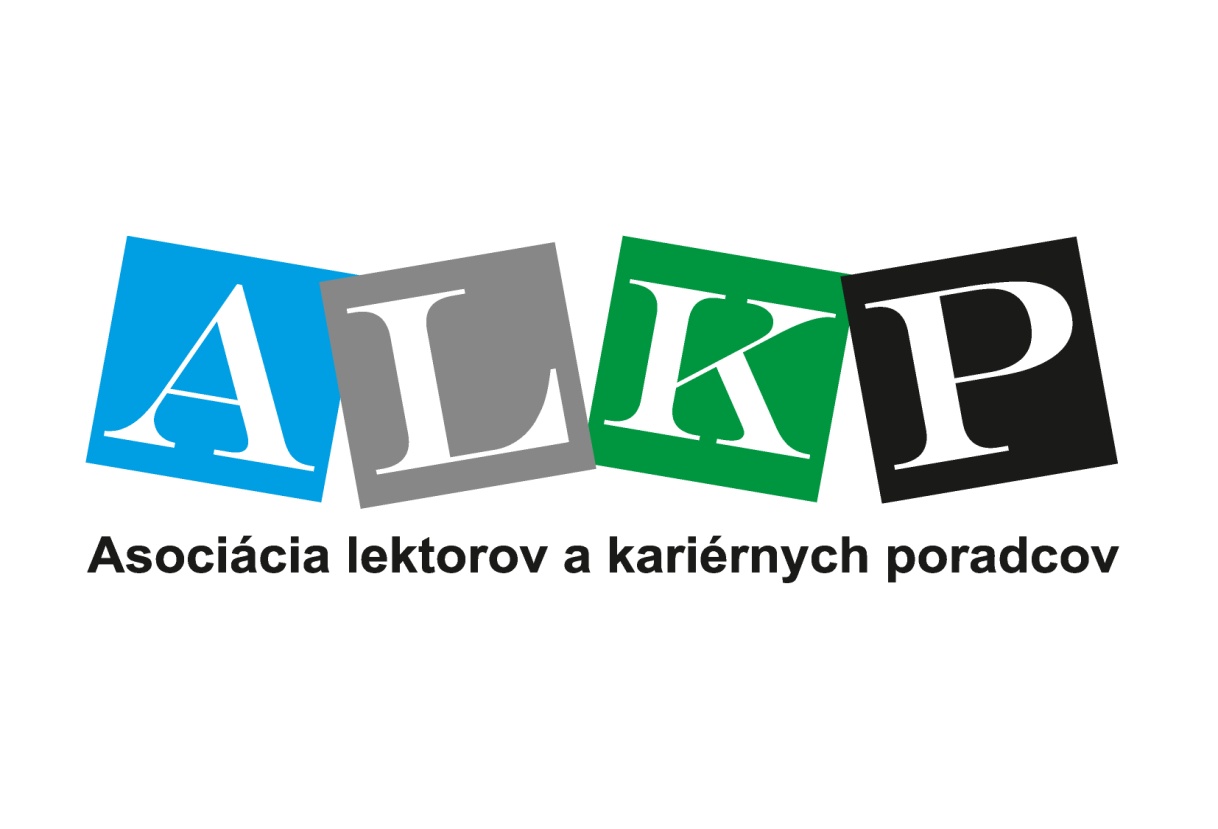 Aktivity ALKP
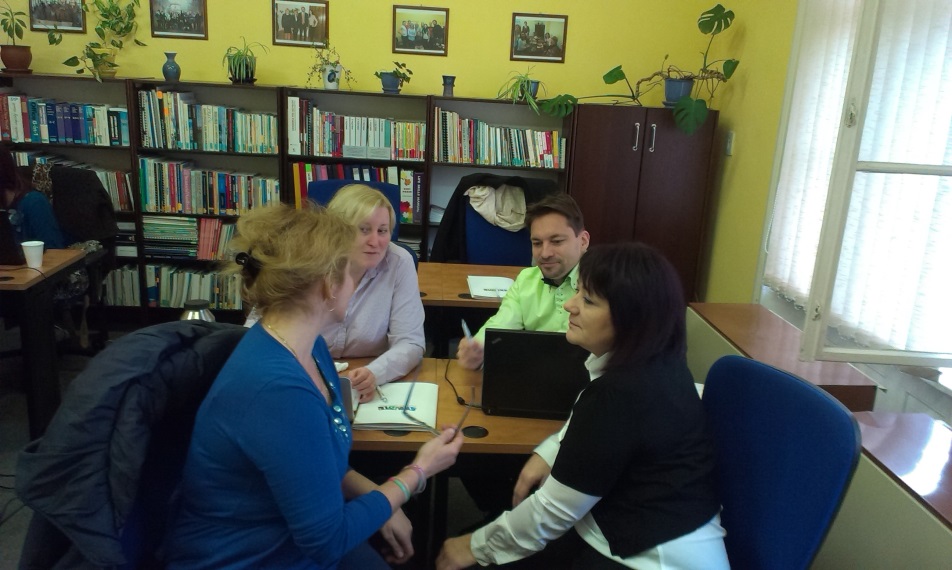 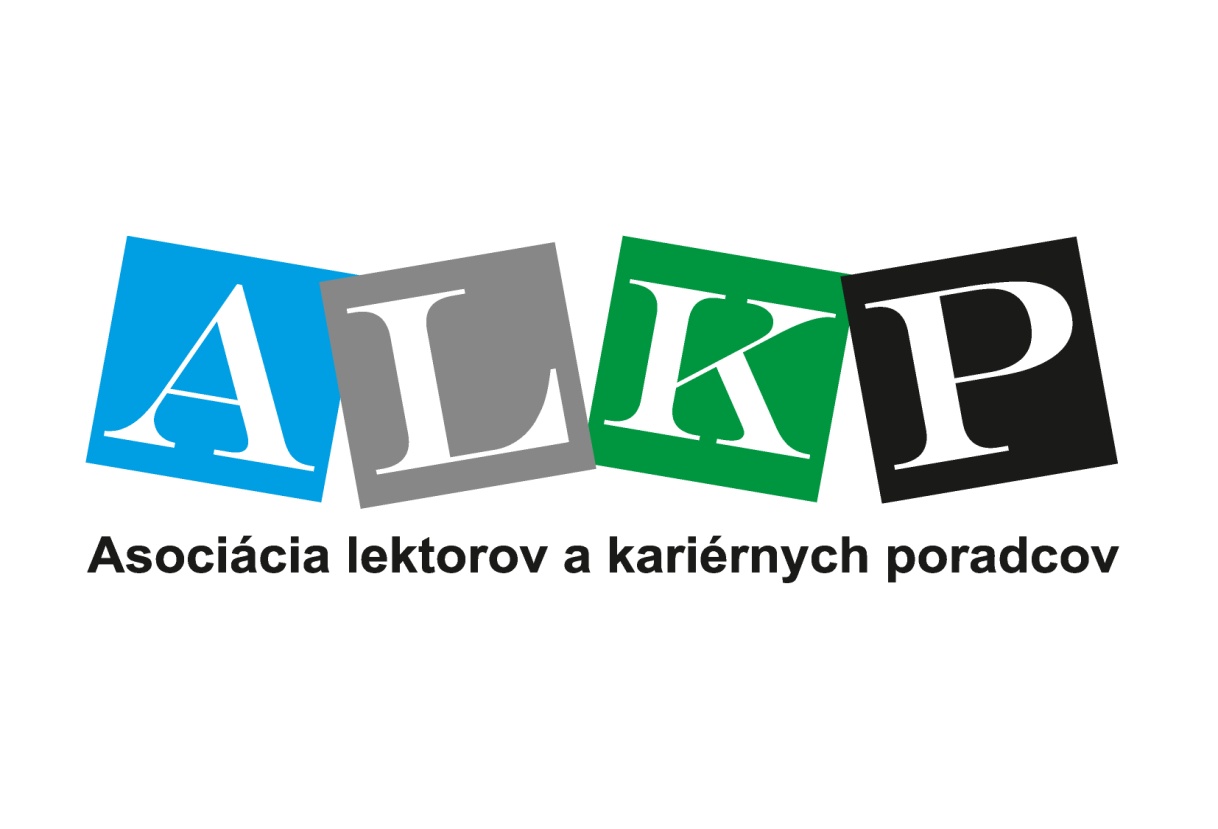 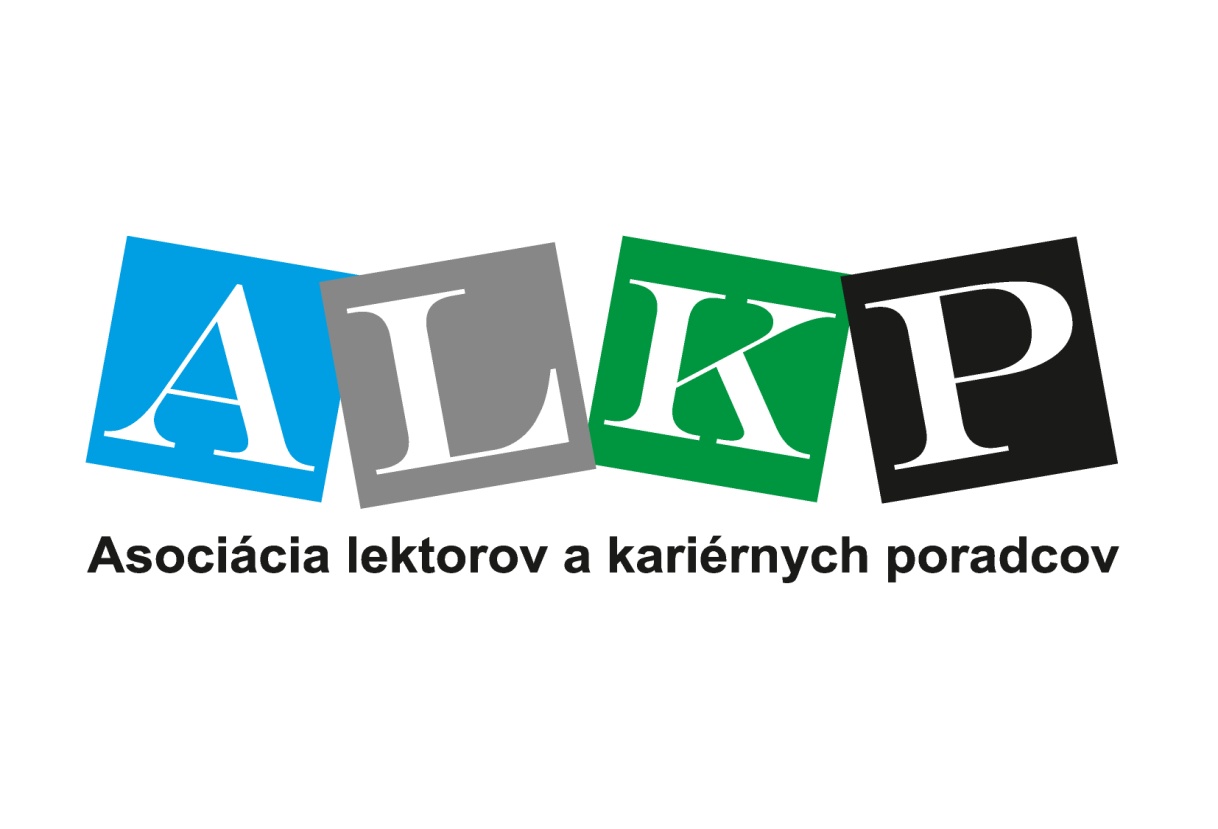 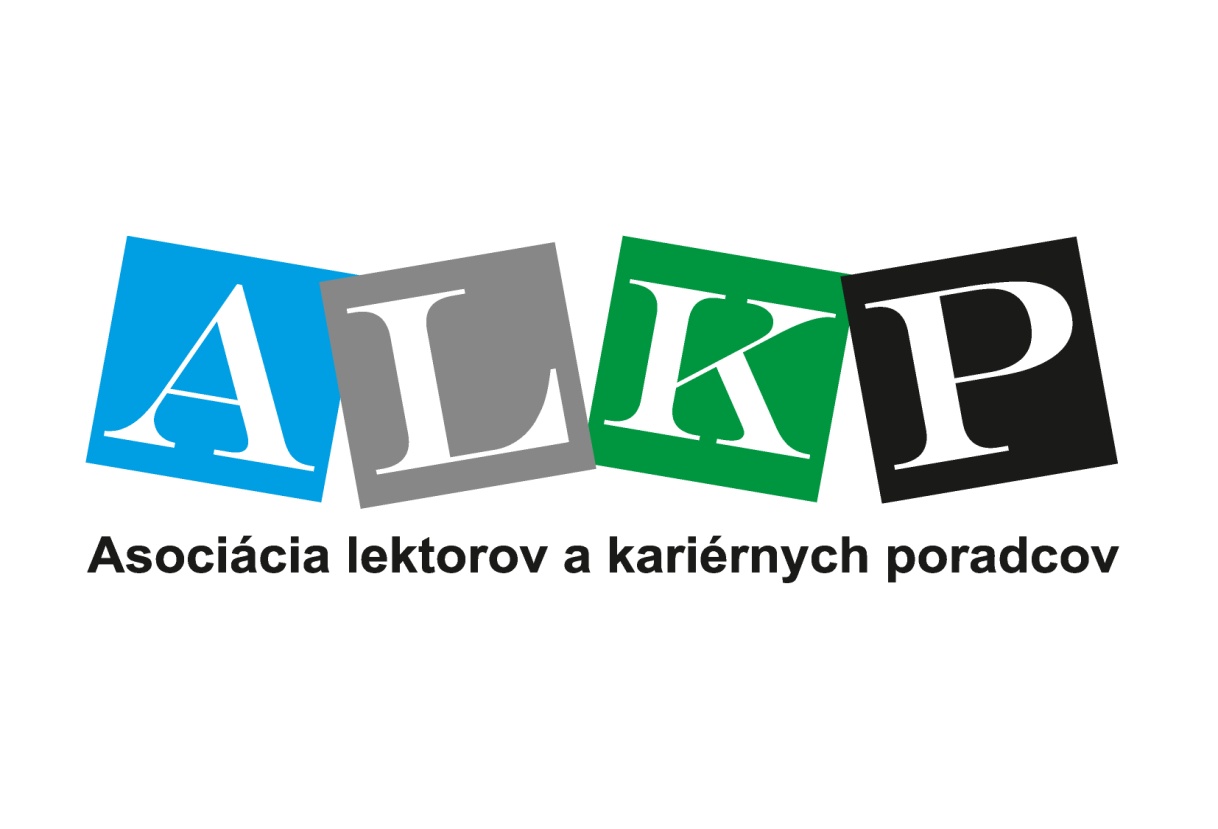 Aktivity ALKP
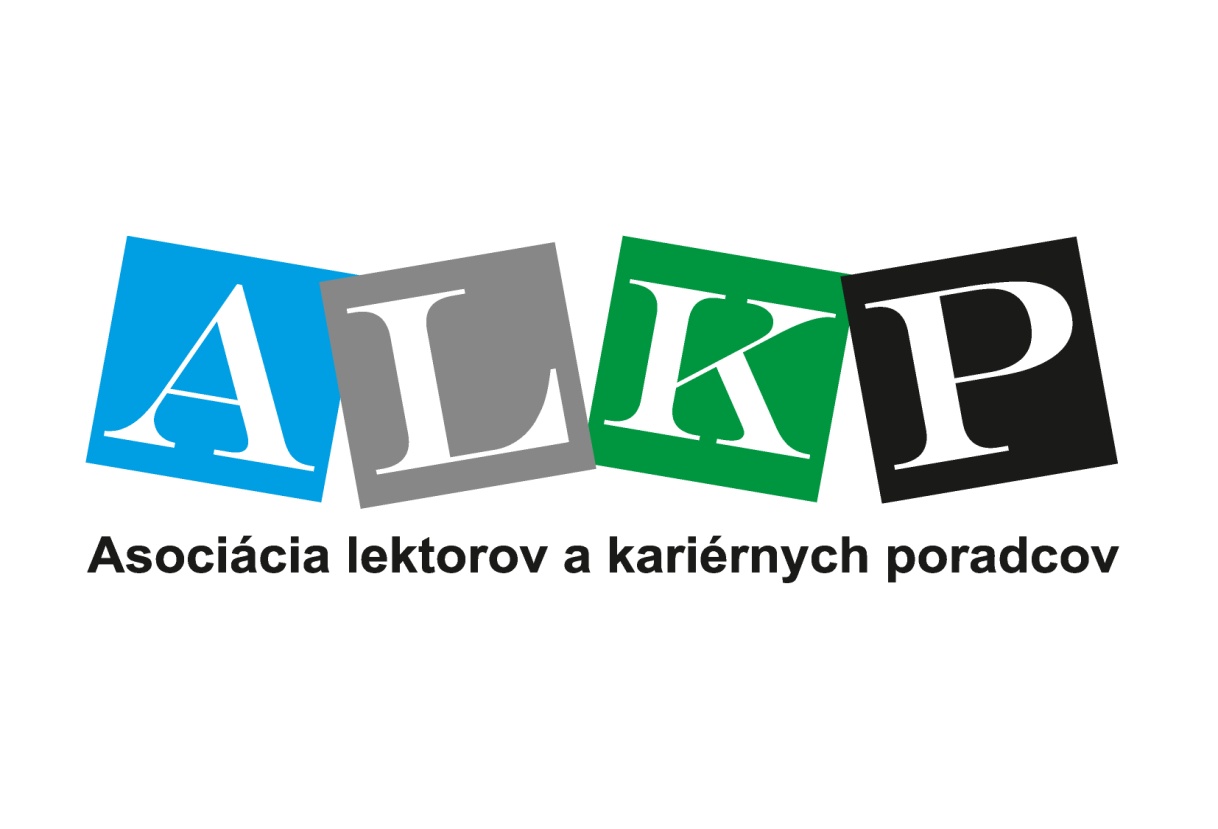 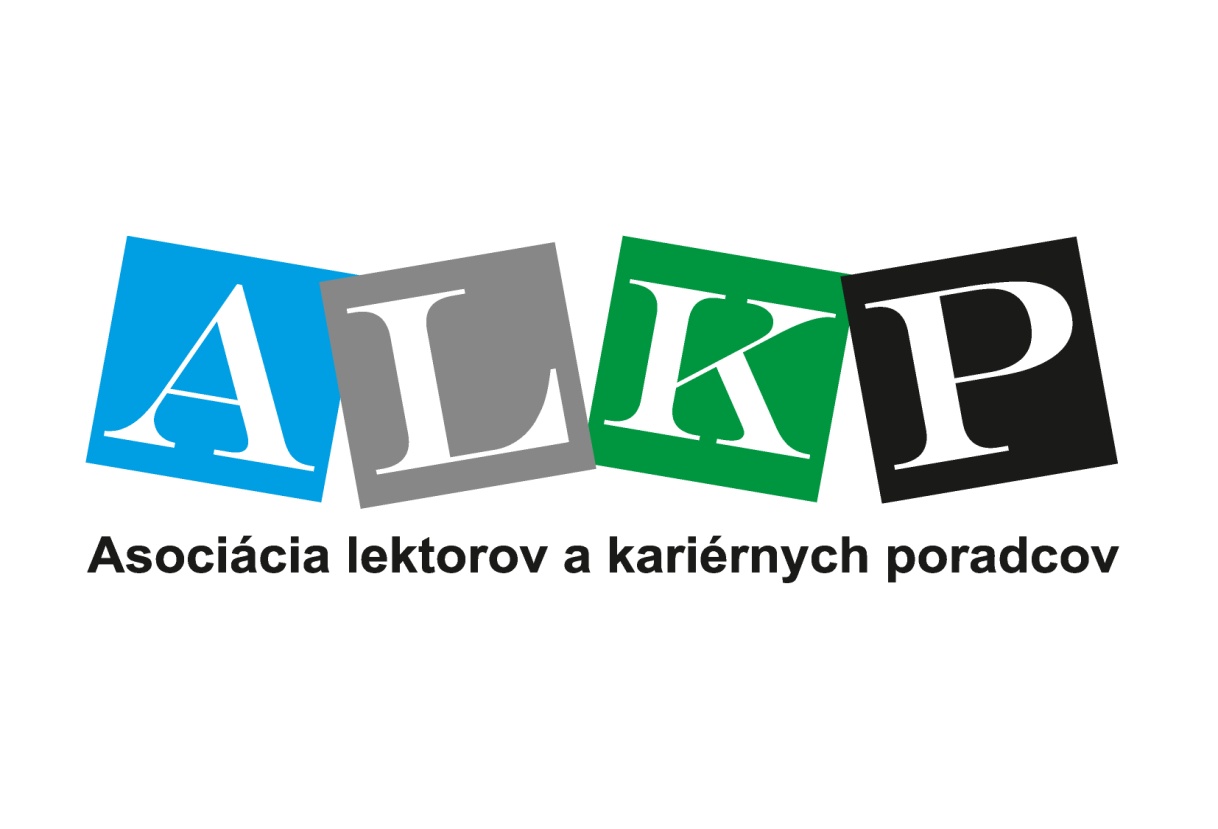 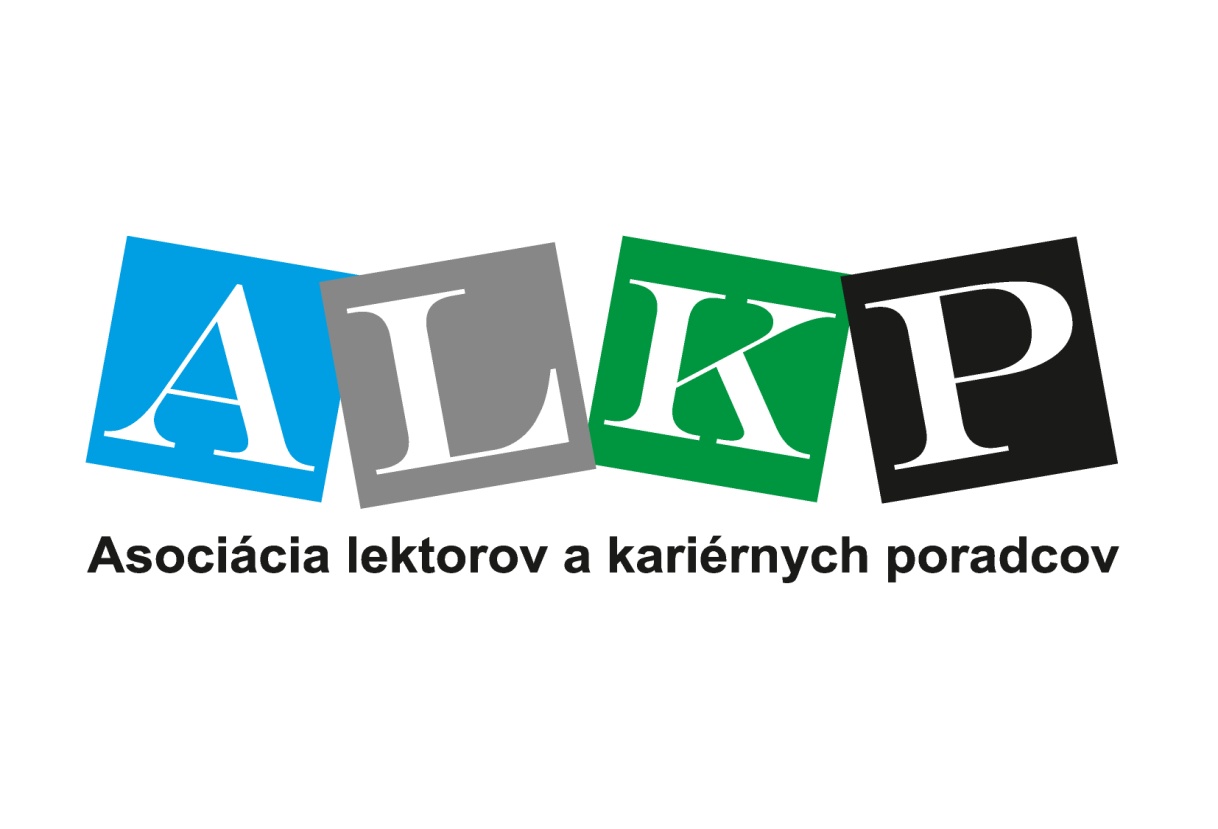 Aktivity ALKP
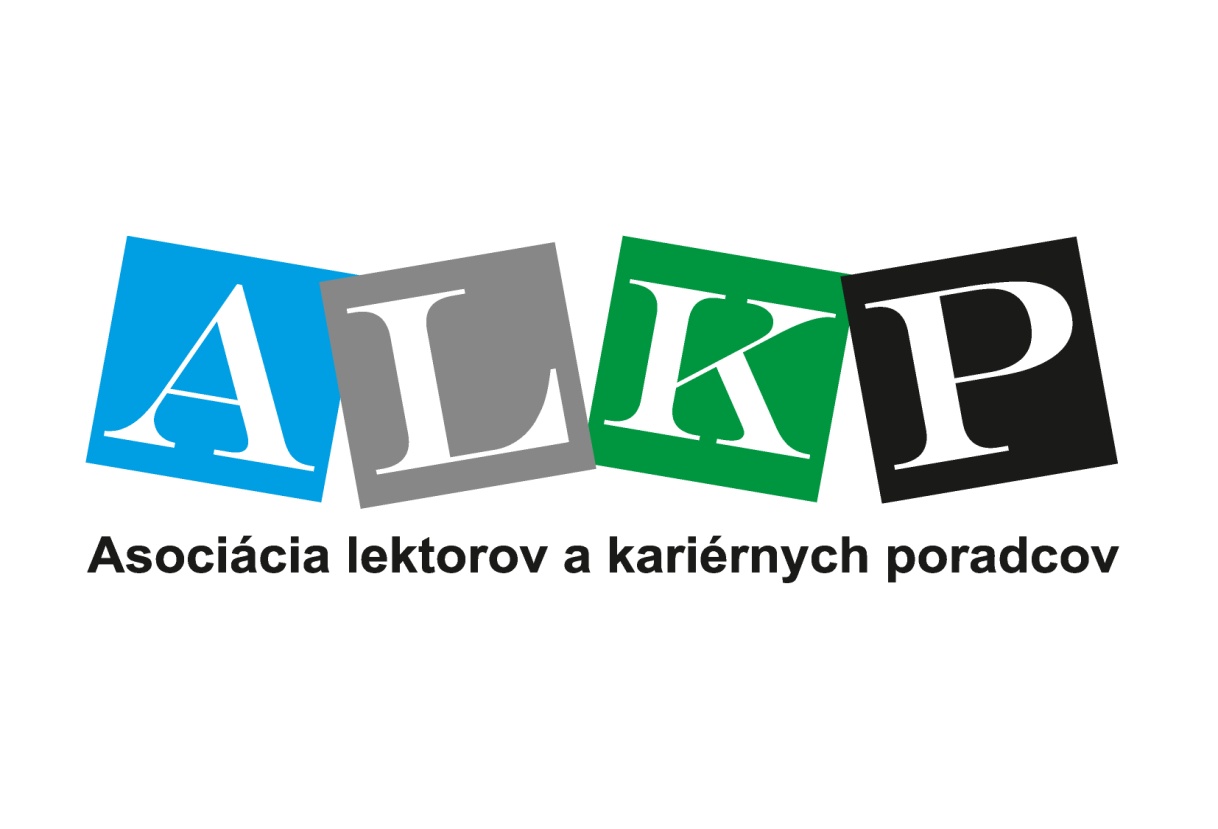 Lektorský profil na www.alkp.sk


 Lektorský profil je nástroj, pomocou ktorého lektor informuje  potenciálnych klientov  o portfóliu jeho služieb.
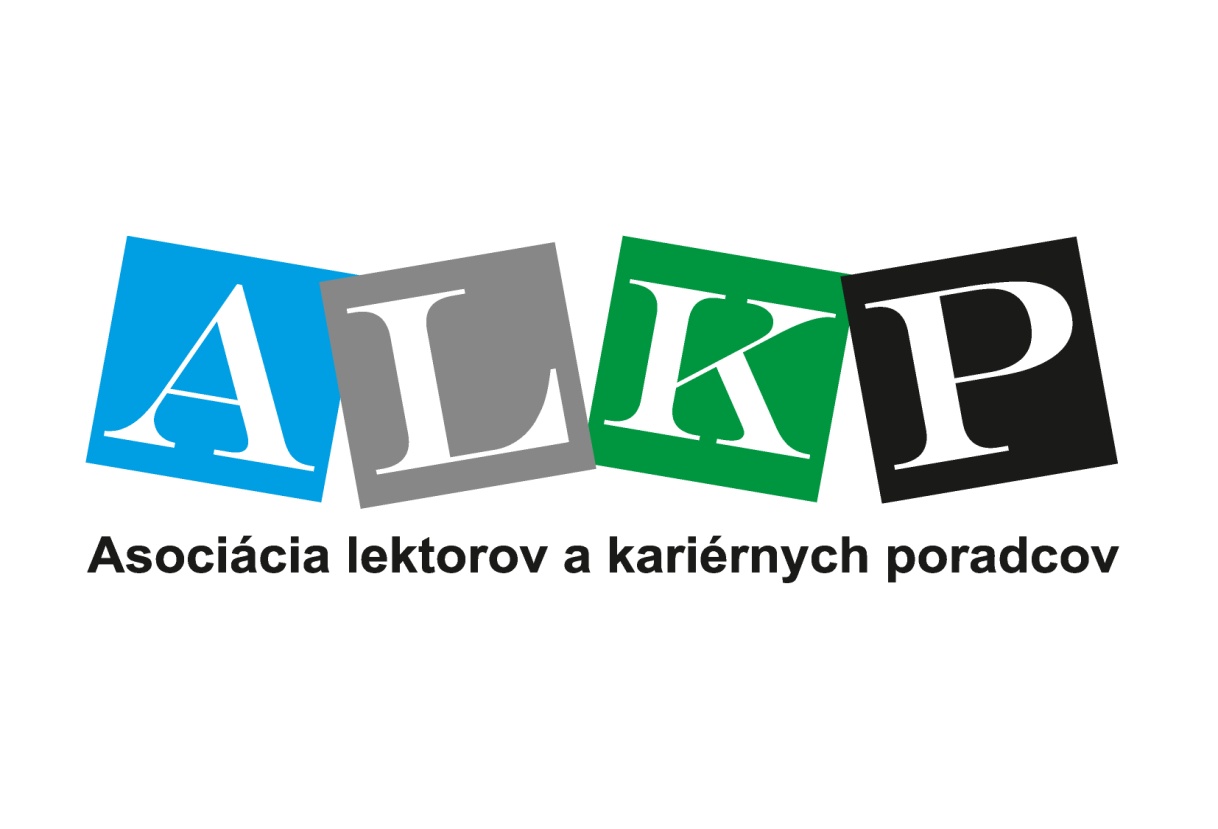 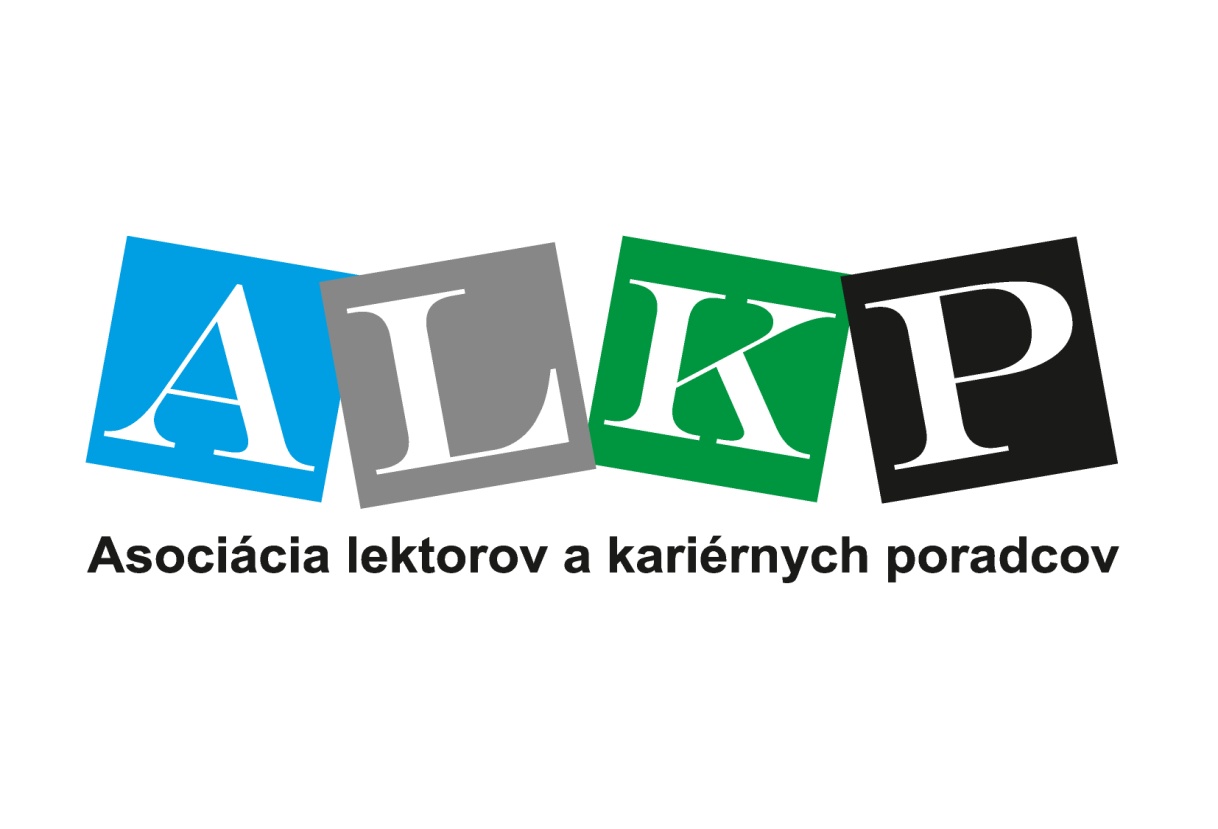 Možnosti zverejnenia lektorského profilu

 Zverejnenie lektorského profilu prostredníctvom členstva v ALKP

 Zverejnenie lektorského profilu prostredníctvom inzercie
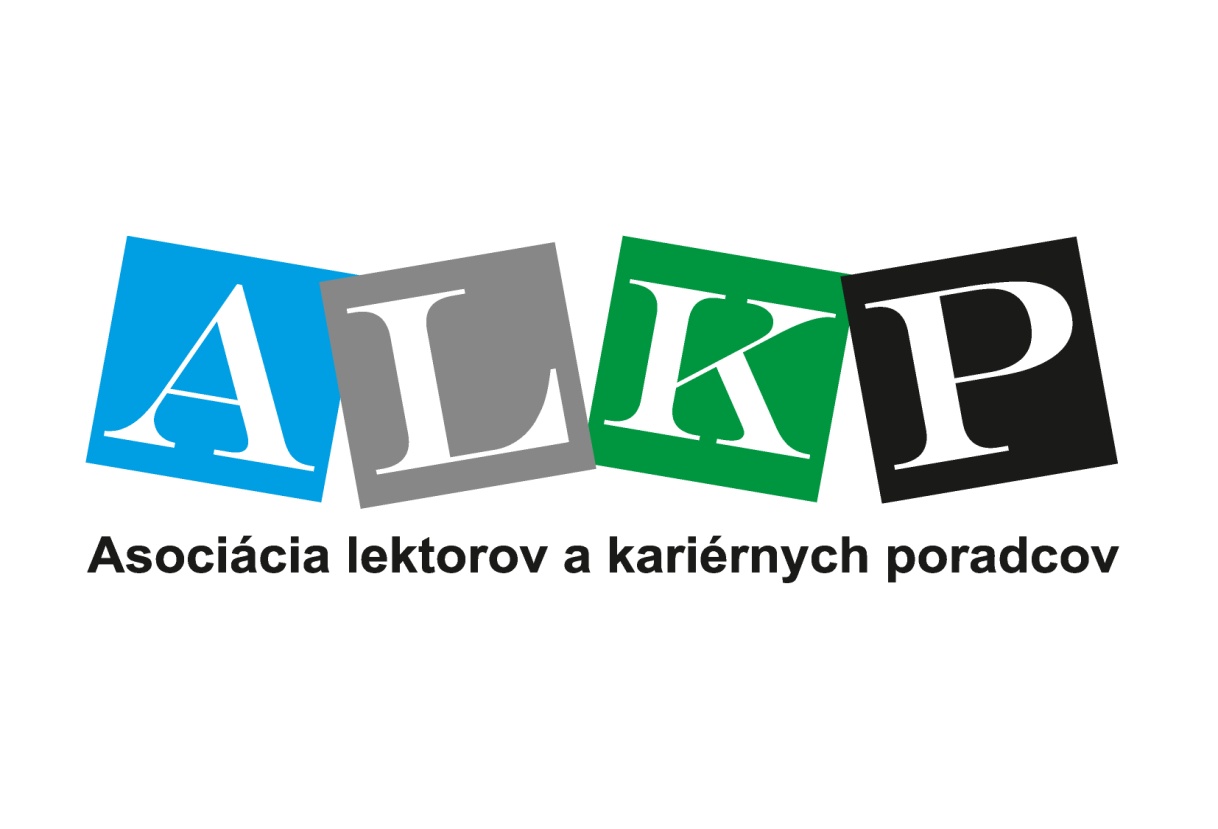 Hodnotenie profilu lektormi
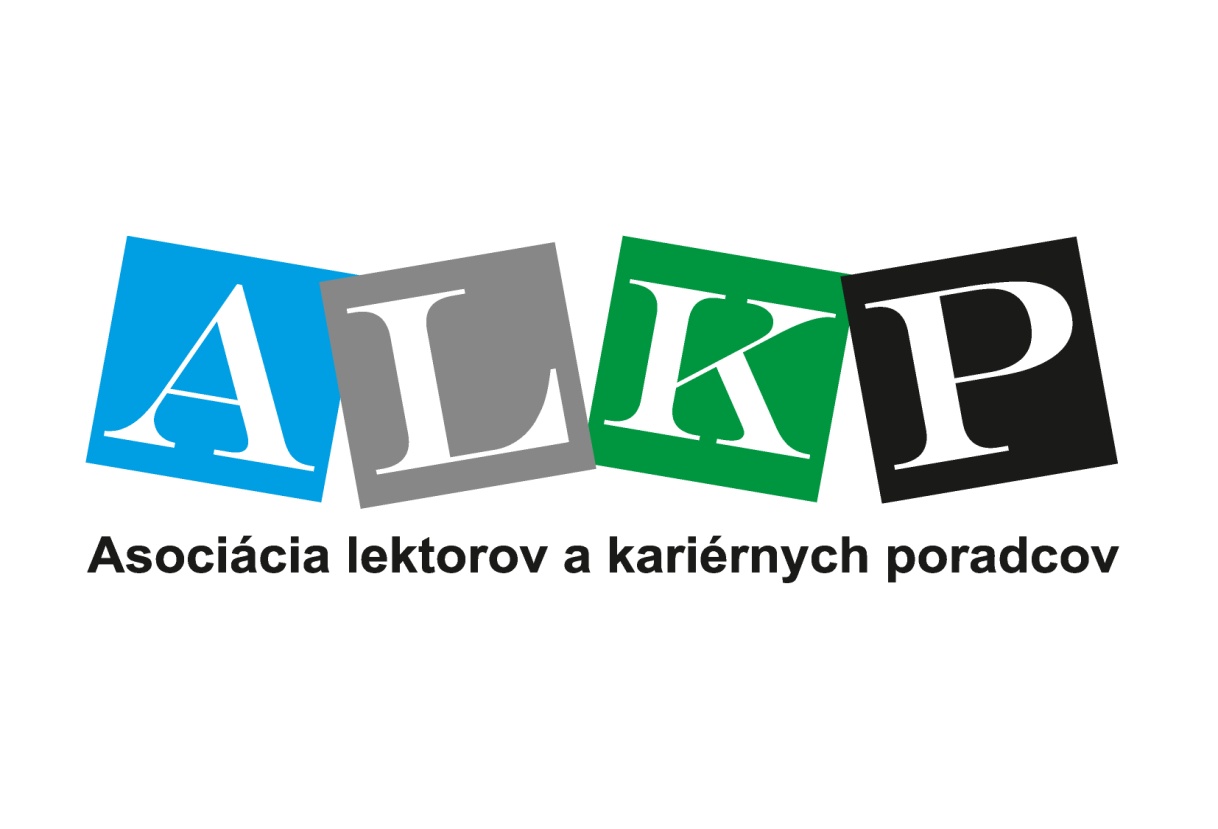 „Propagácia mojich lektorských aktivít. Je potrebné sa reklamovať, www.alkp.sk je určite správne miesto“

„Dobrá reklama, možnosť uplatnenia“

„Komfortné zabezpečenie servisu,starostlivosti..perspektíva pracovných príležitostí“

„Pretože budem viac viditeľná a ľahšie objaviteľná v prípade záujmu nejakej organizácie, ktorá hľadá lektorov. A teda ľahšie si nájsť zaujímavú prácu“
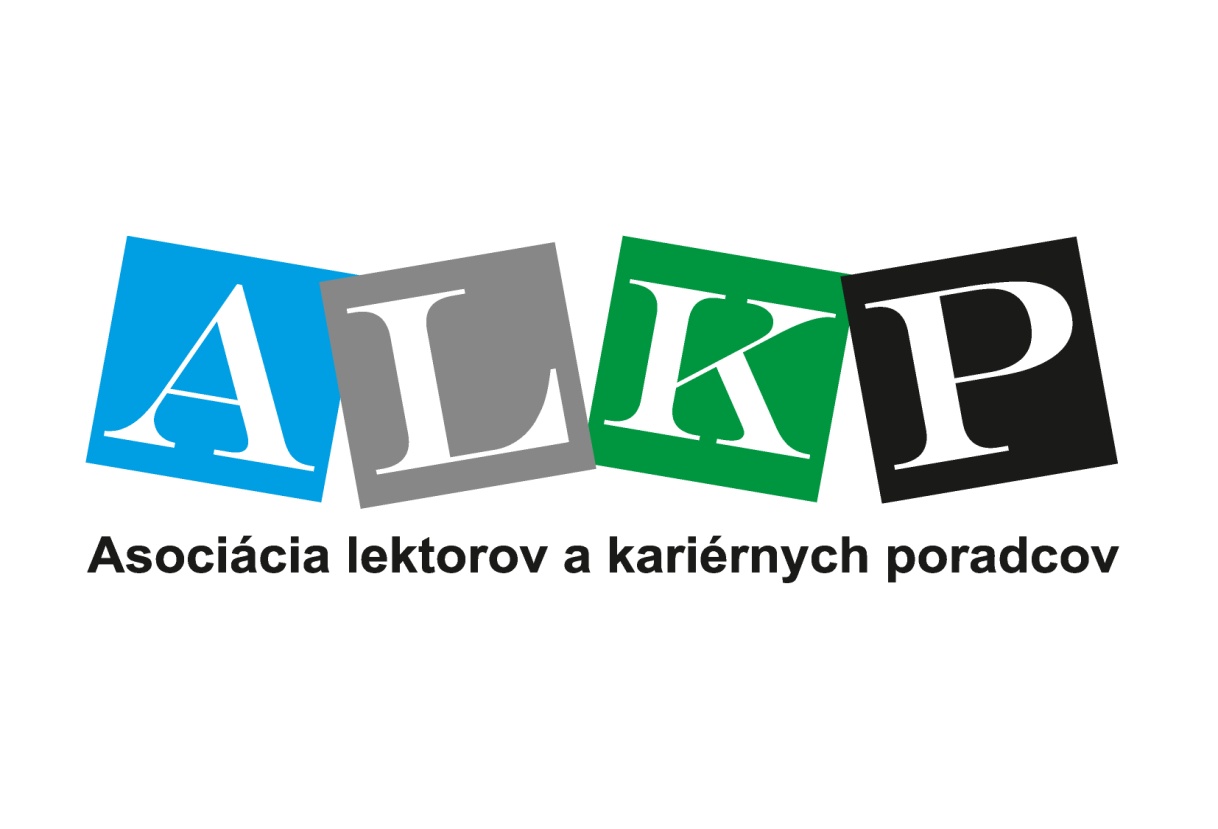 Výhody členstva v ALKP

ALKP
- podporuje sieťovanie a vzájomnú výmenu dobrých skúseností z praxe
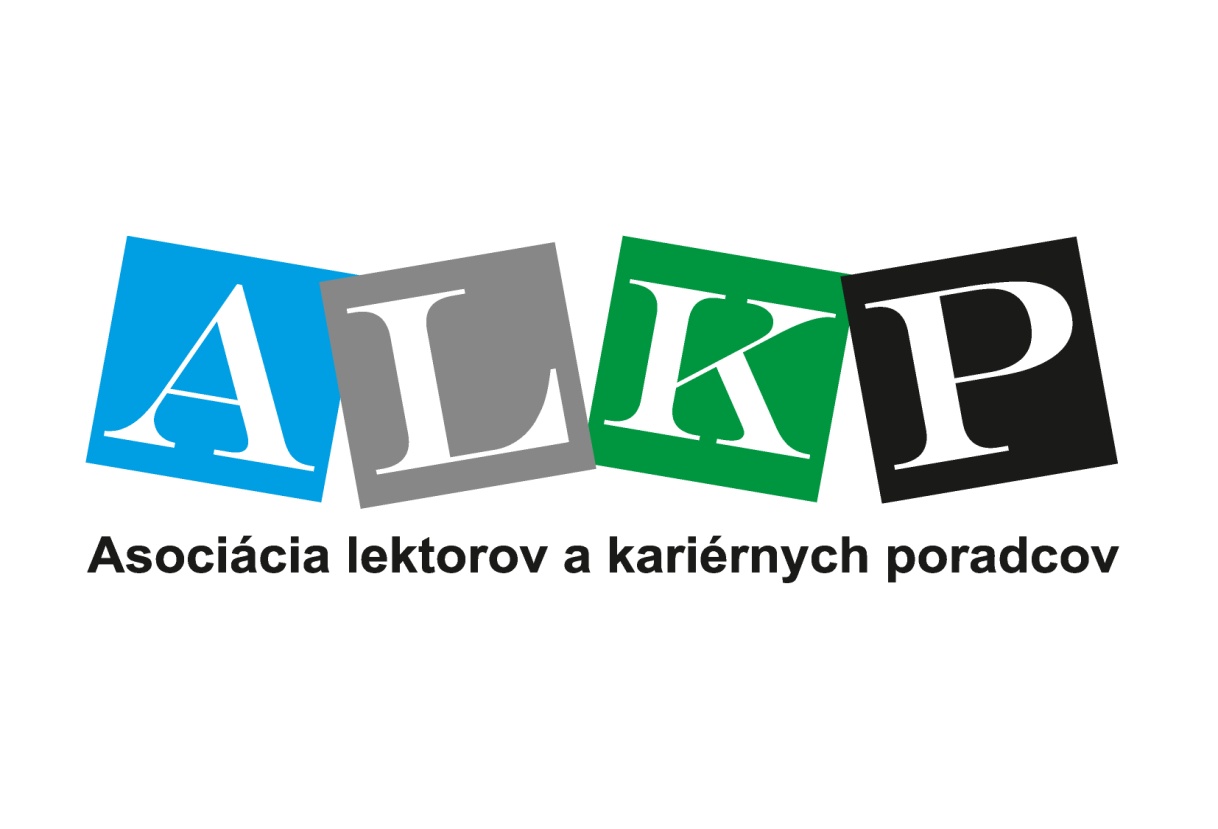 Výhody členstva v ALKP

ALKP
- vytvára priestor – webový portál s cieľom propagácie lektorov a kariérnych poradcov  pre získanie viacerých pracovných príležitostí
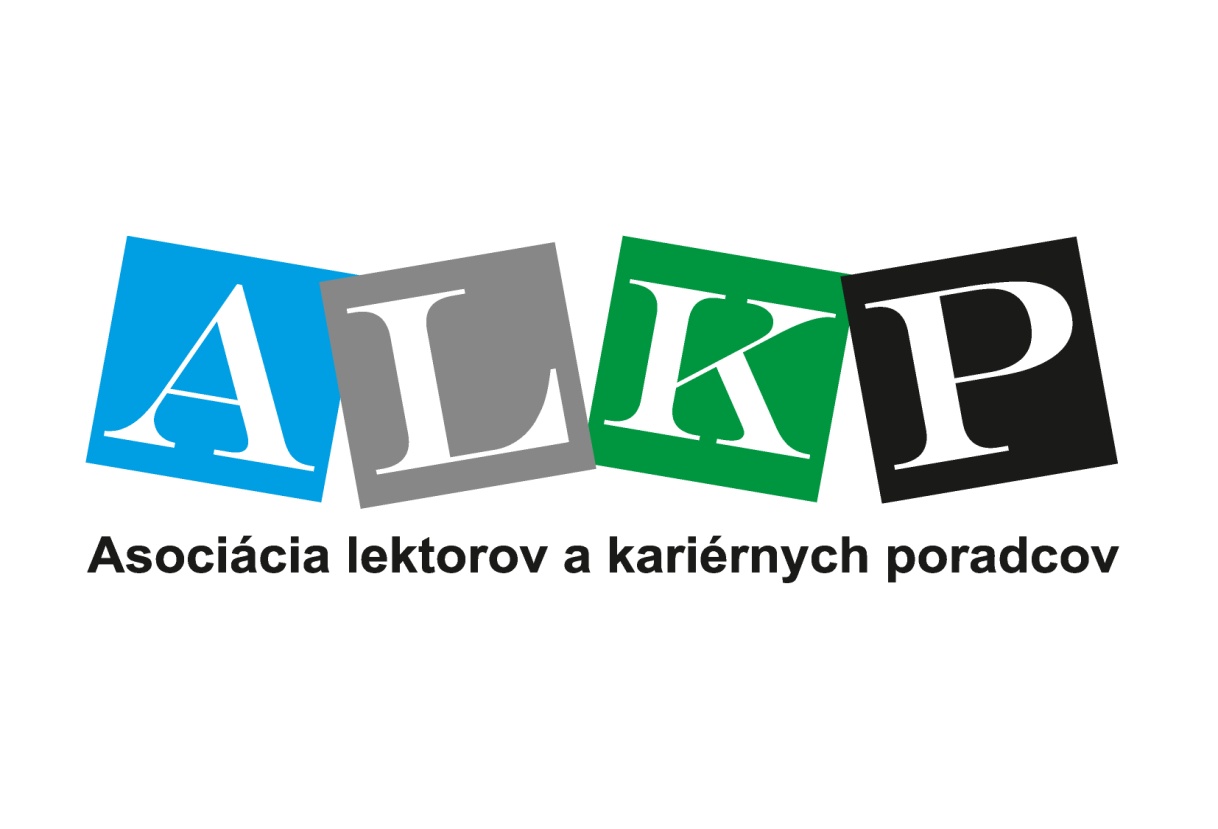 Výhody členstva v ALKP

ALKP
- pripravuje pre svojich členov podklady pre vzdelávania
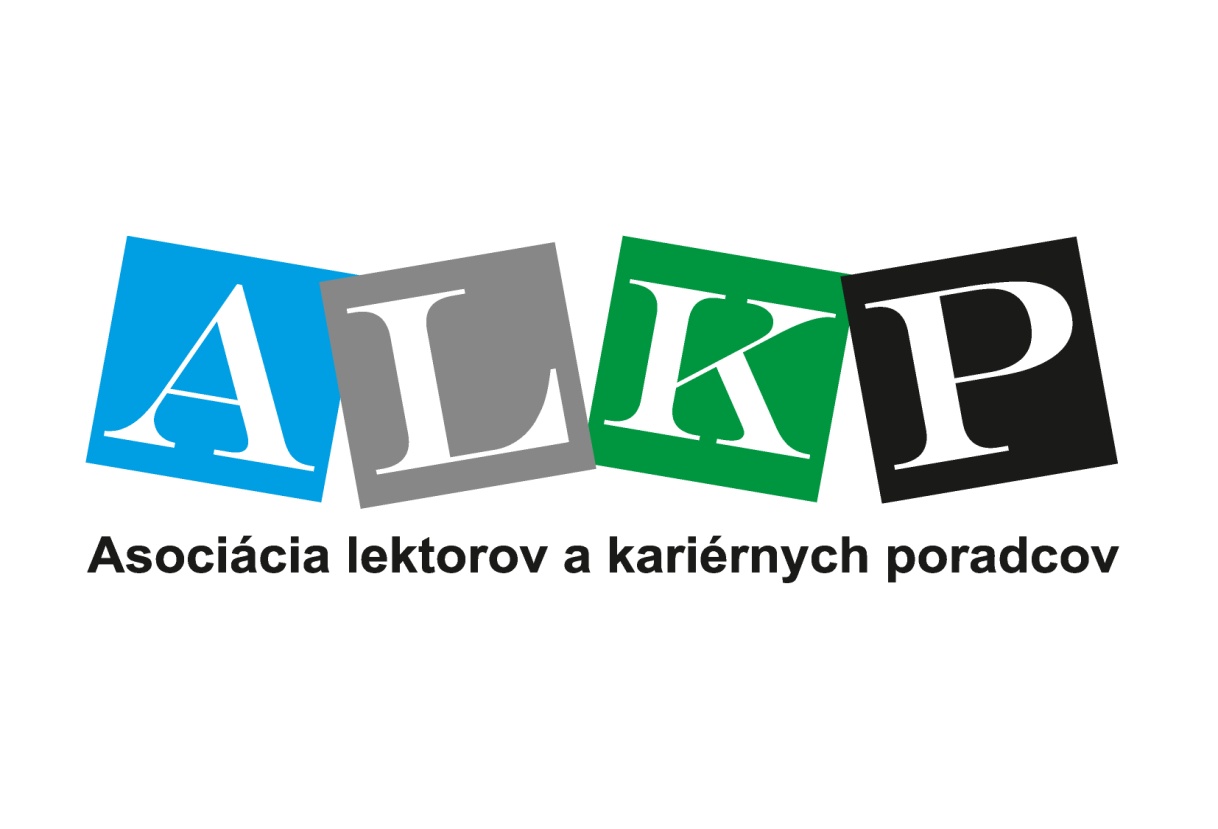 Výhody členstva v ALKP

ALKP
- sleduje vývojové trendy v oblasti vzdelávania, o ktorých informuje
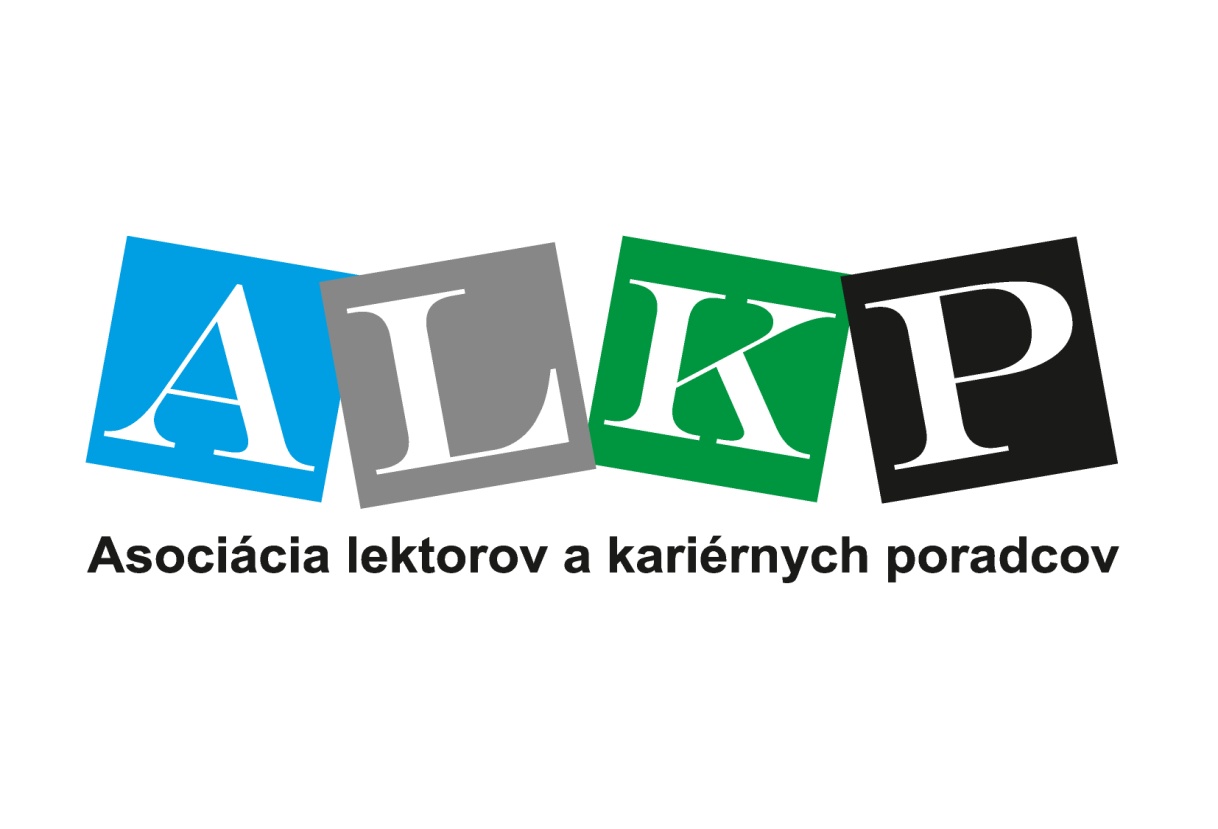 Výhody členstva v ALKP

ALKP
- podporuje profesionálny rast a sleduje potreby lektorov a kariérnych poradcov
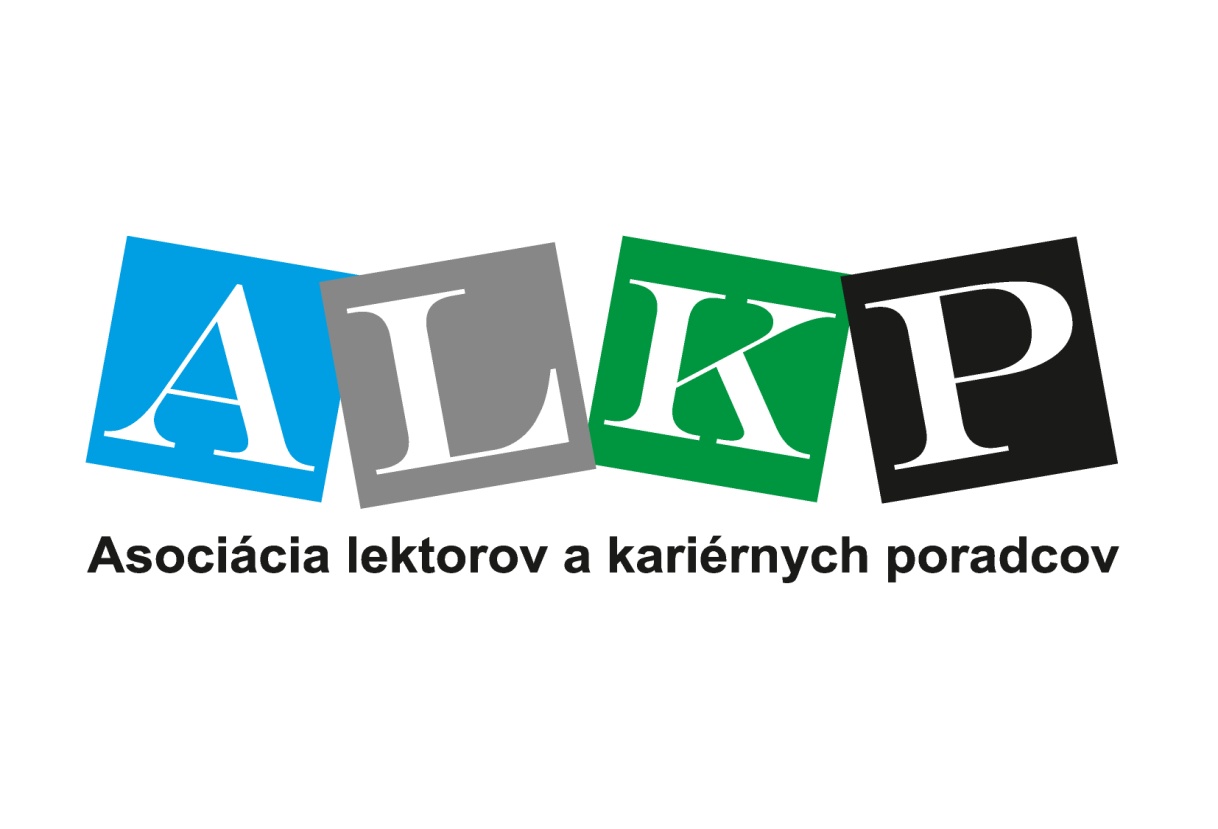 Výhody členstva v ALKP

ALKP
- ponúka možnosť ovplyvňovať vnímanie spoločenského statusu a pracovných pozícií lektor a kariérny poradca
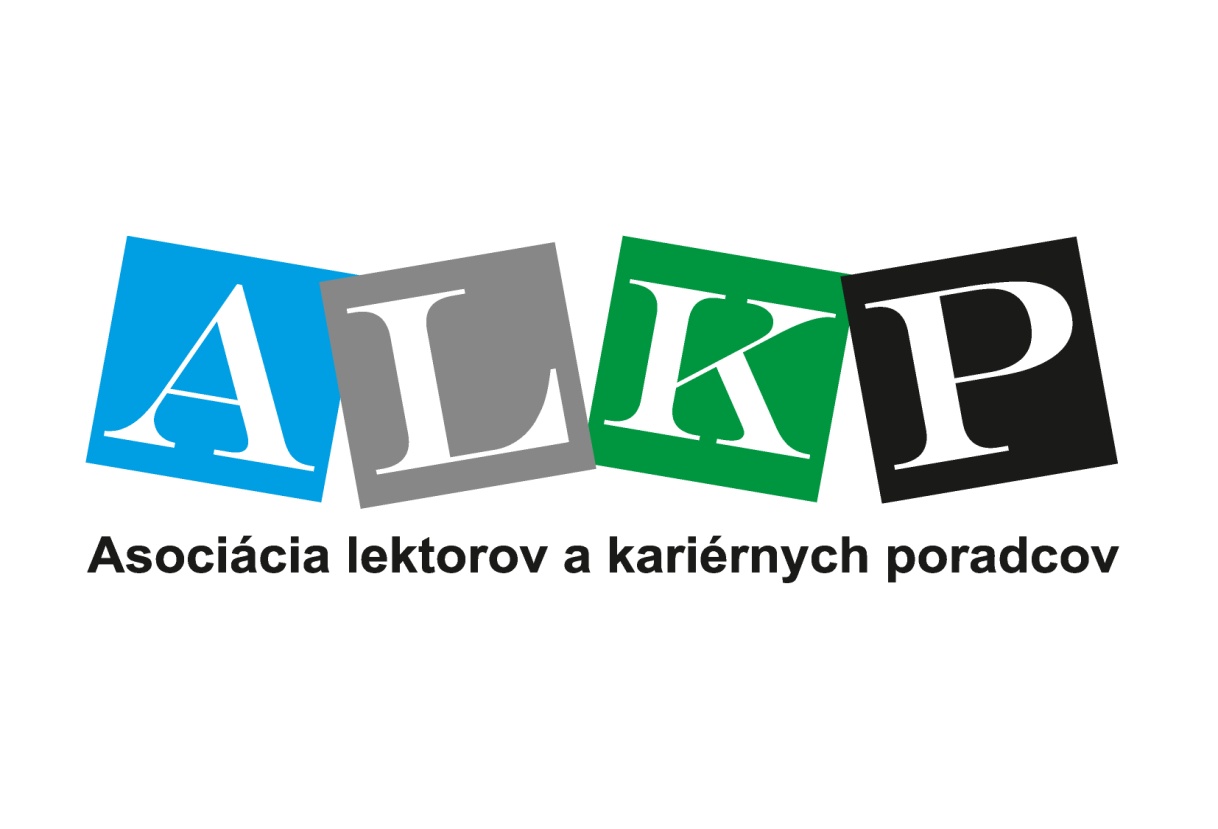 Výhody členstva v ALKP

ALKP
- spája profesionálov v oblasti vzdelávania a kariérneho poradenstva
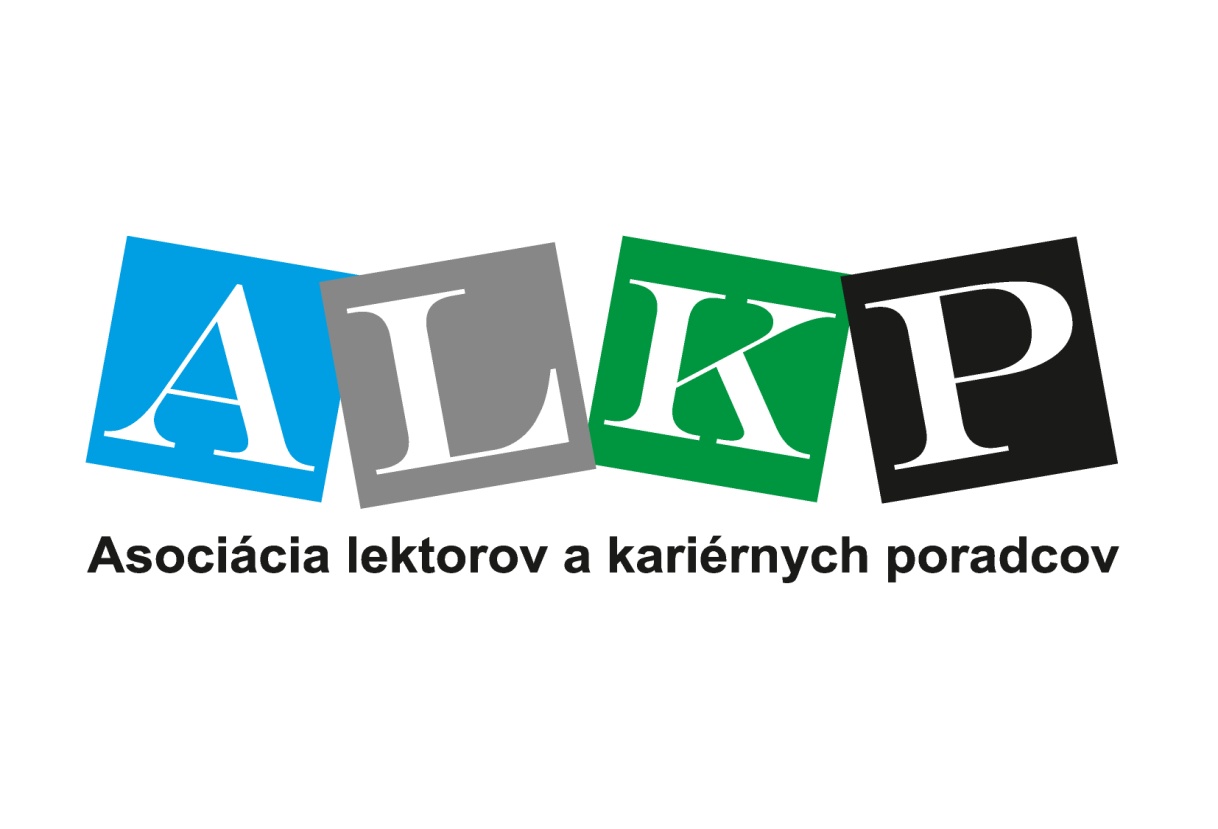 Výhody členstva v ALKP

ALKP
- zabezpečuje pre svojich členov možnosť supervízie
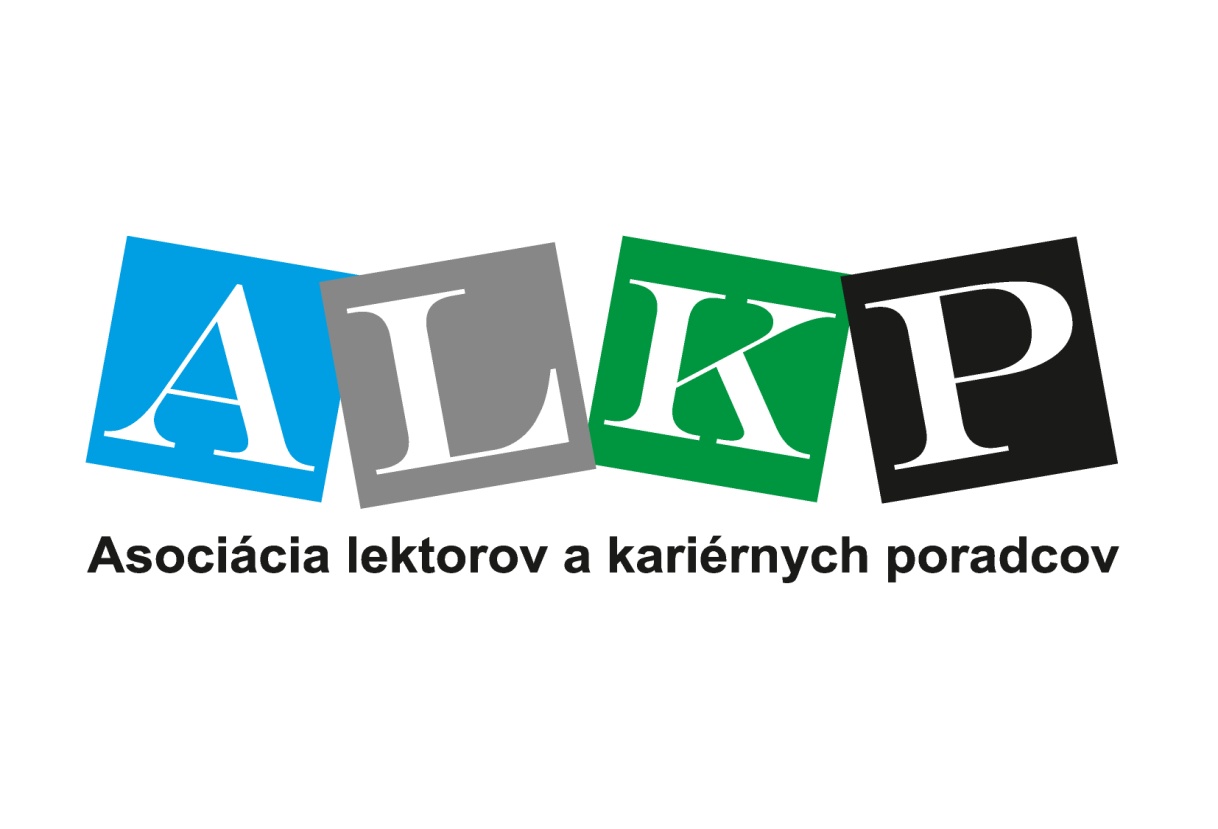 Výhody členstva v ALKP

ALKP
- v prípade sprostredkovania práce prostredníctvom ALKP garantuje splatnosť faktúry a pracovné prostredie vhodné pre odborný výkon
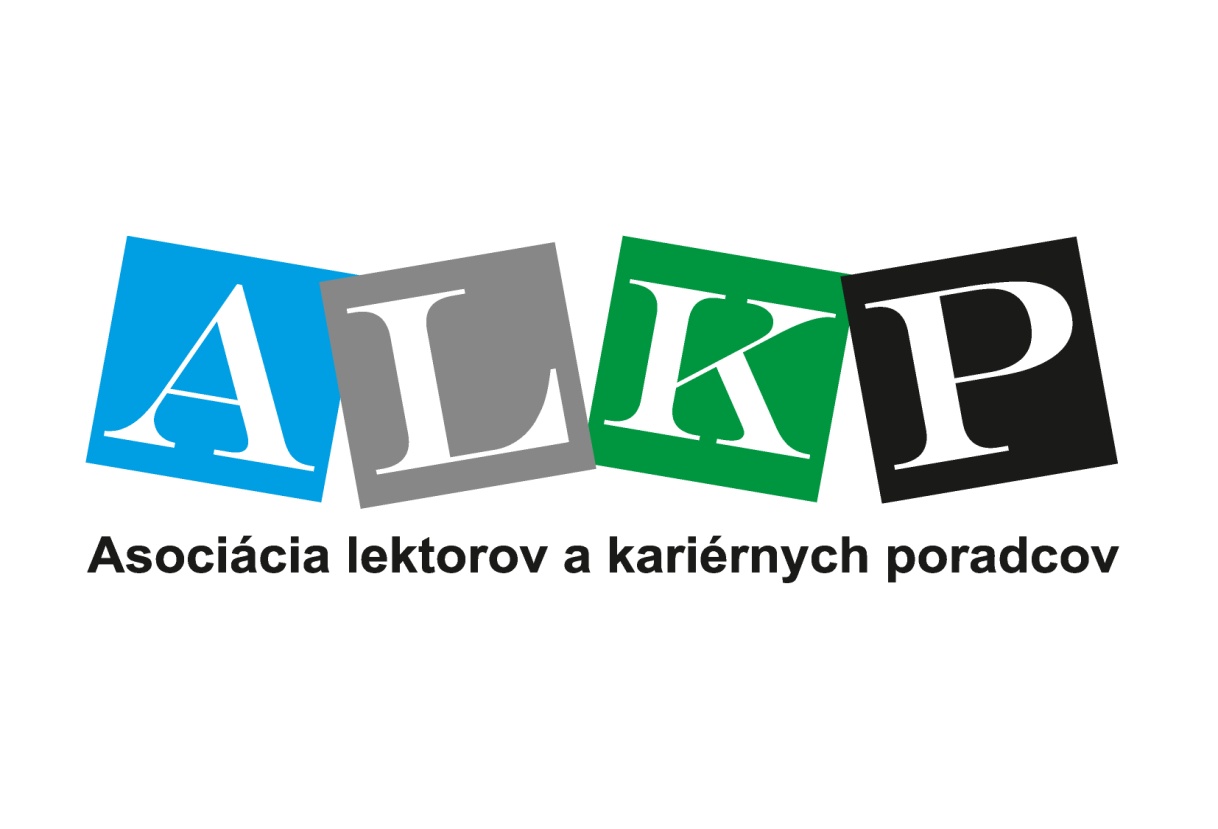 Etický kódex

Práva člena ALKP
Povinnosti člena ALKP
Etické štandardy pre lektorov
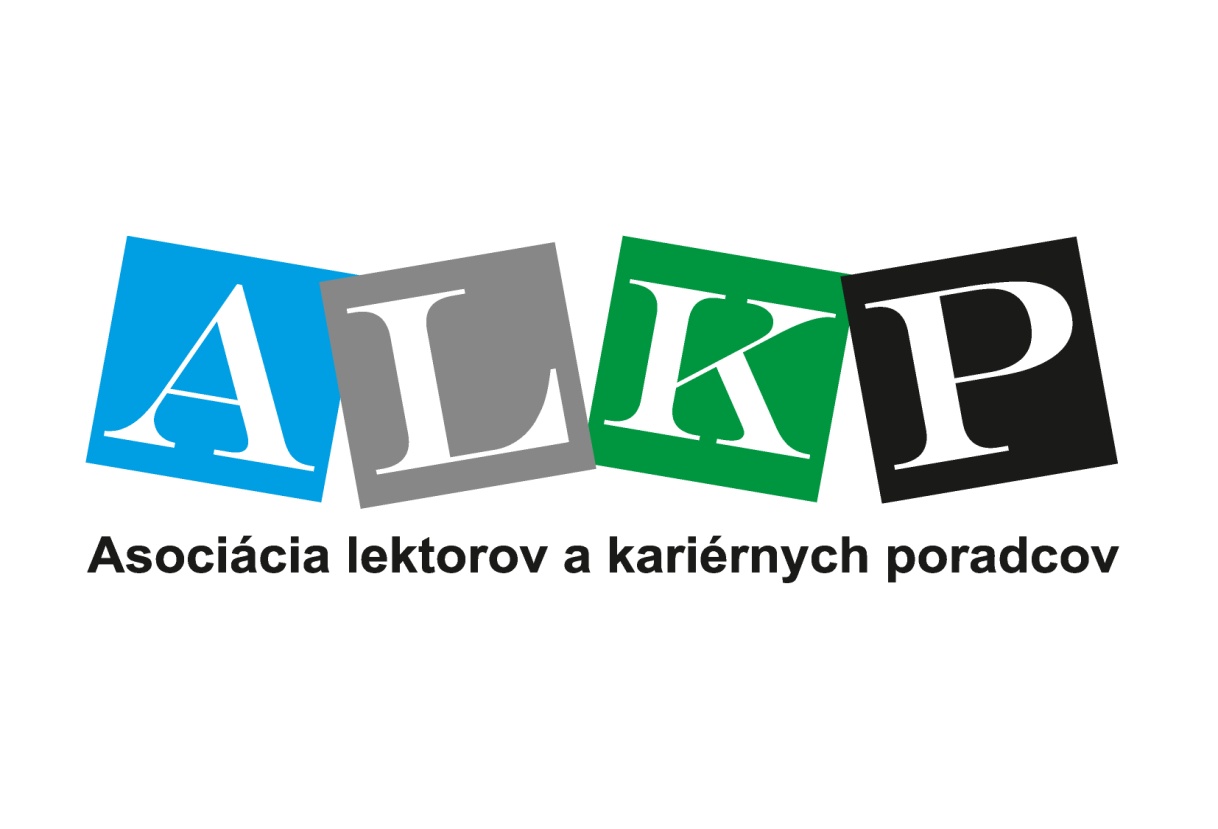 Súčasnosť 
 60 registrácií a 30 aktívnych profilov
 8 sprostredkovaných pracovných príležitostí
 spolupráca s NÚCŽV
 bezplatný certifikačný kurz lektorov
 noví partneri
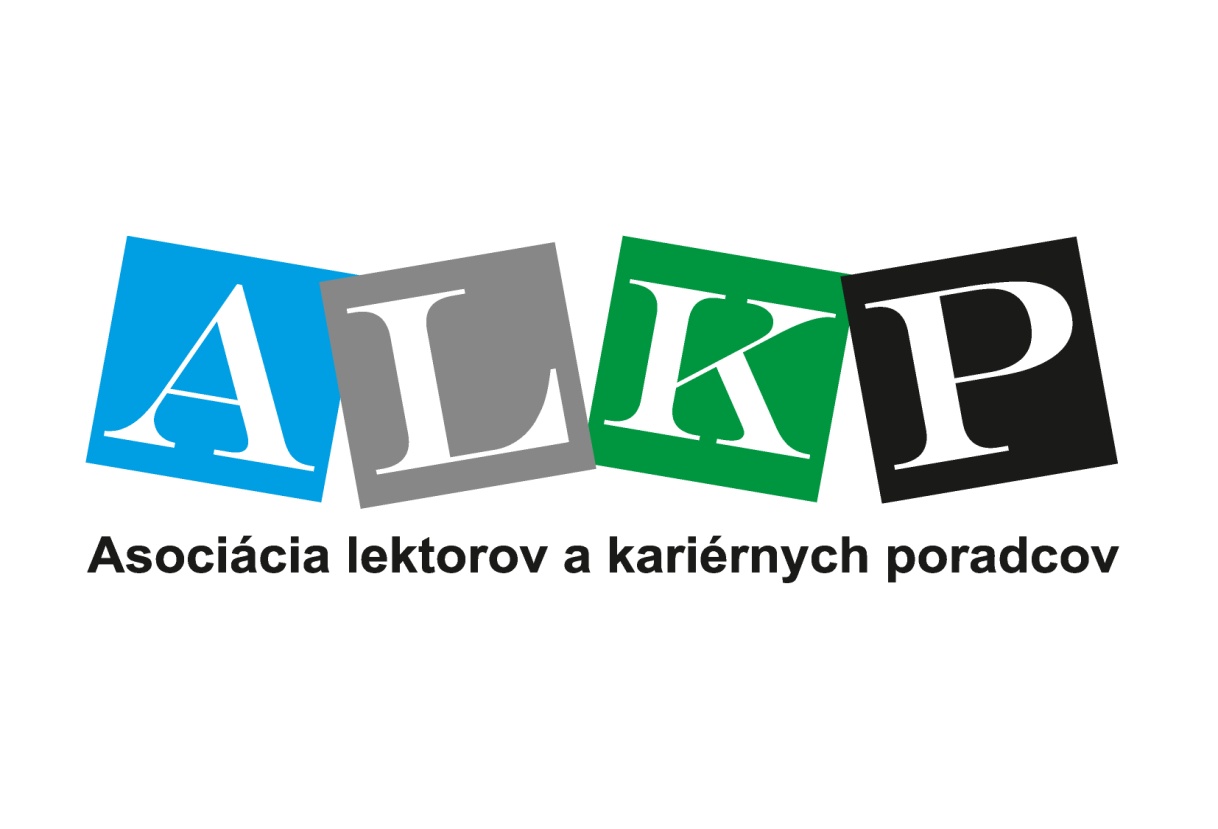 Súčasnosť
 Funkčný portál www.alkp.sk
 Podklady pre vzdelávanie a knižnica
 Akreditované aj kreditné vzdelávanie
 Výhody organizácie / možnosť  individualizmu
 Škola ALKP
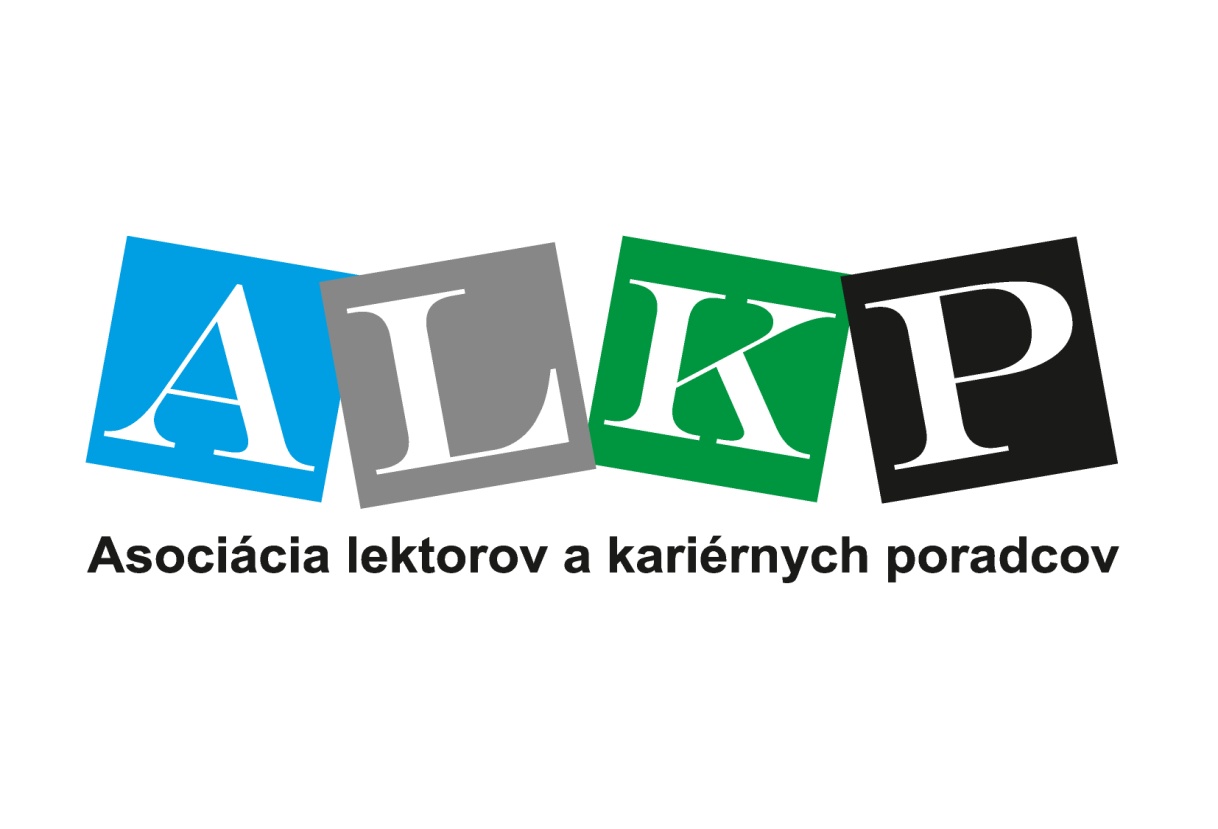 Škola ALKP
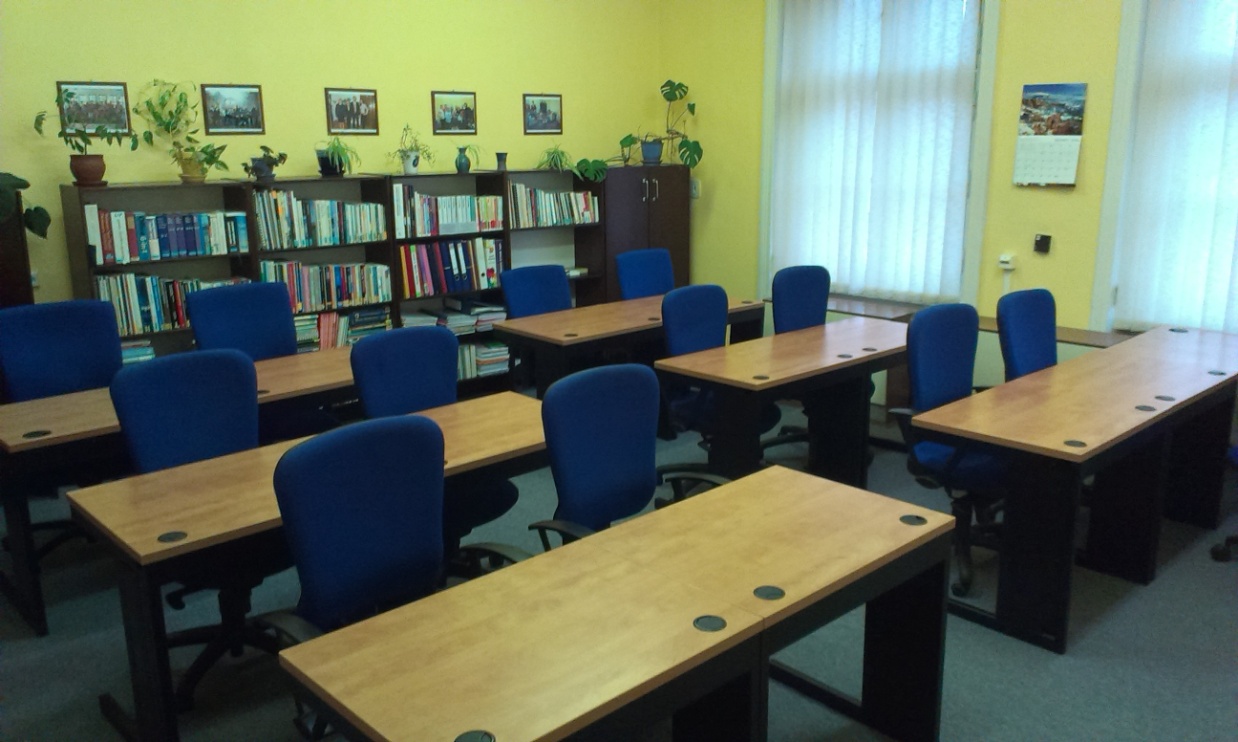 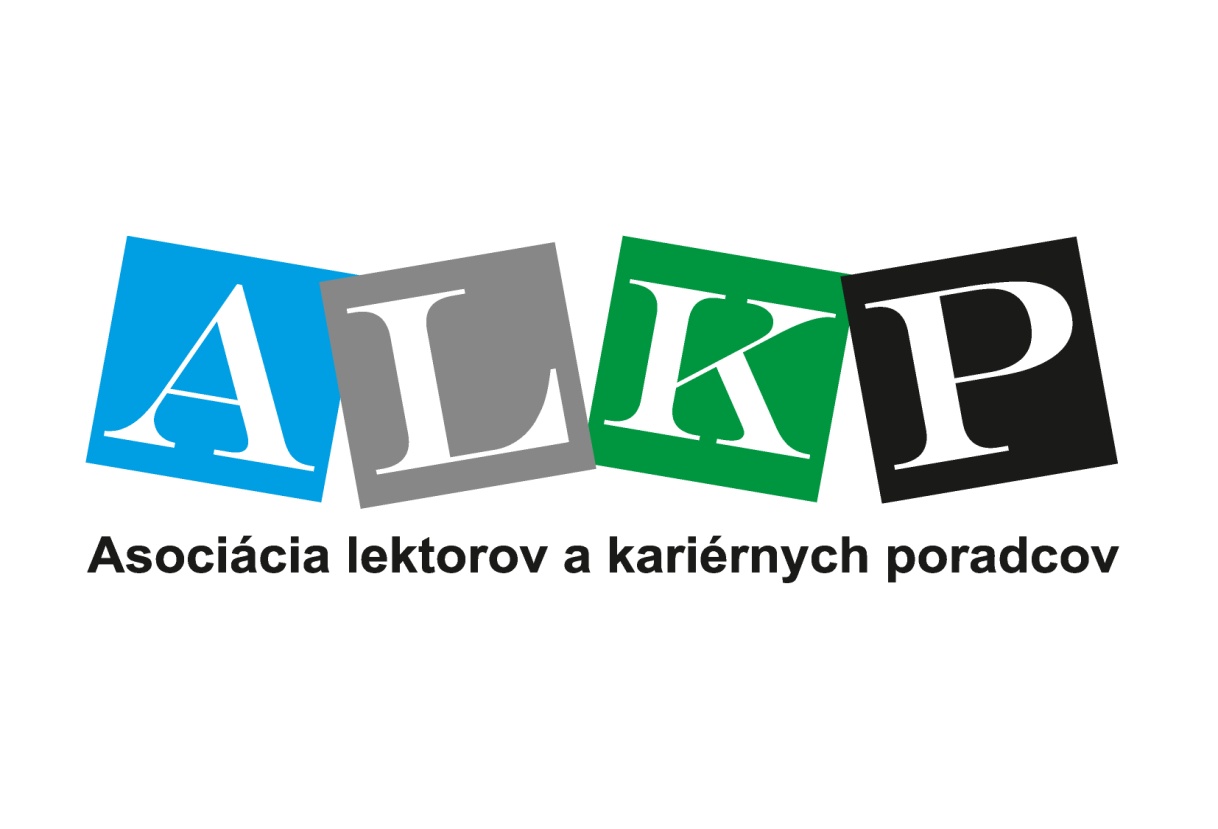 Budúcnosť
 spoločenský status
 certifikácia lektorov
 súťaž o naj lektora/kariérneho poradcu
 spolupráca so zahraničím
 ...viac ako vzdelávanie
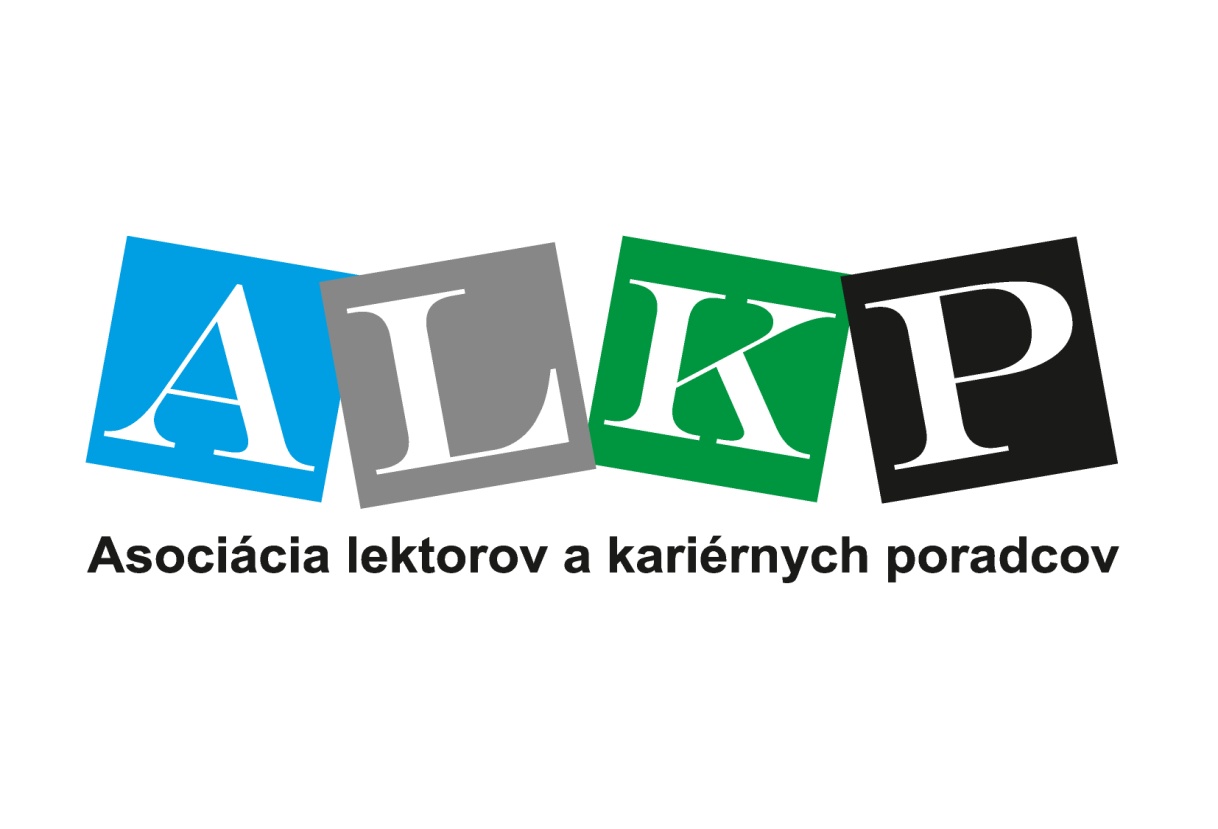 Vízie
 kaviareň ALKP
 ALKP vydavateľská činnosť 
 pobočky ALKP
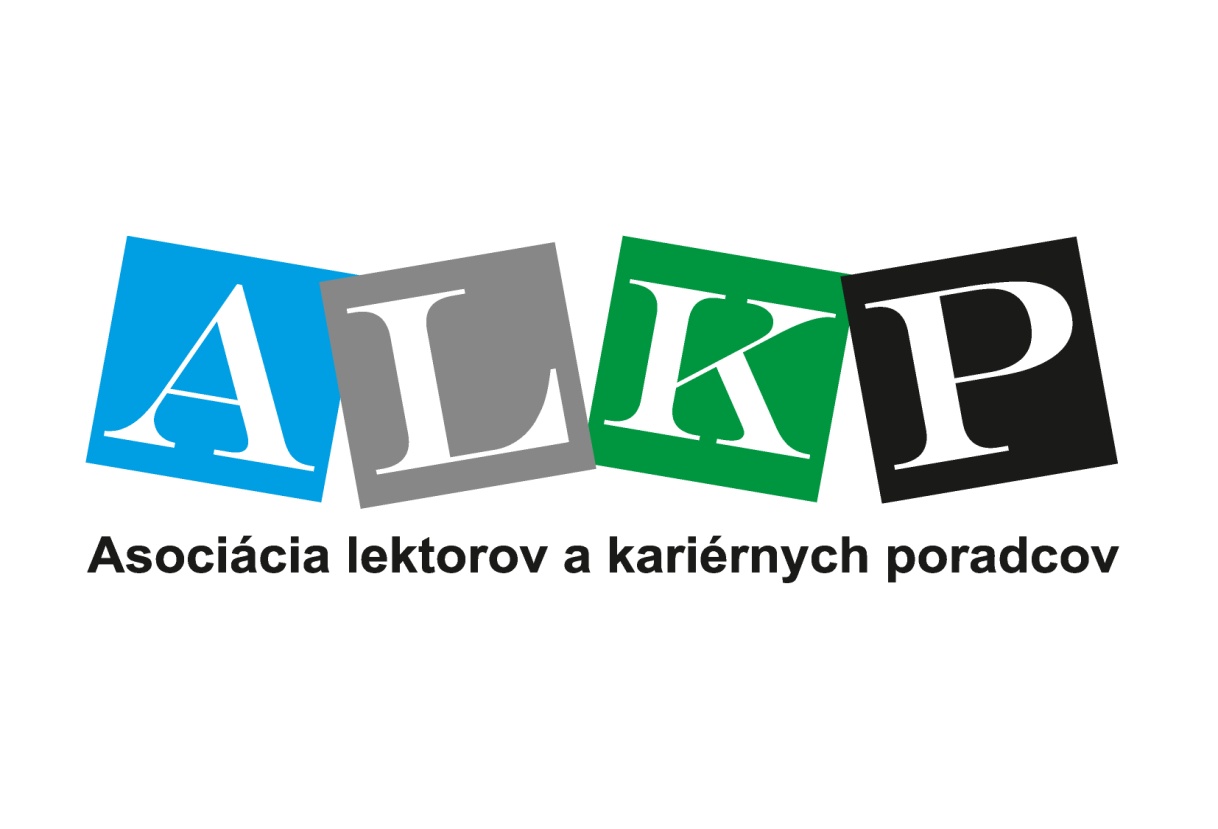 Asociácia 
lektorov a
kariérnych poradcov 
je 
spoločensky
zodpovedná firma
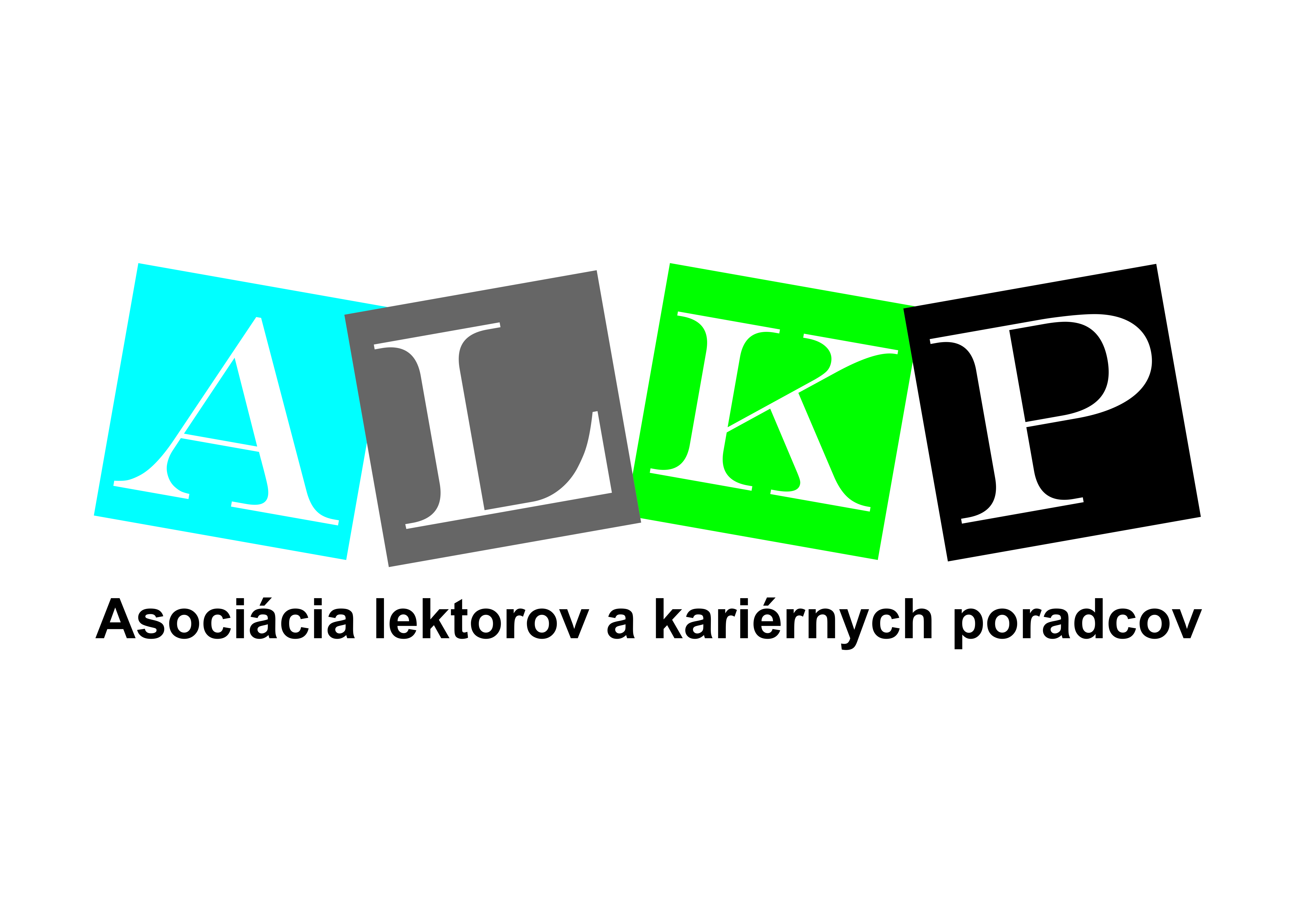 www.alkp.sk
https://www.facebook.com/alkp.sk
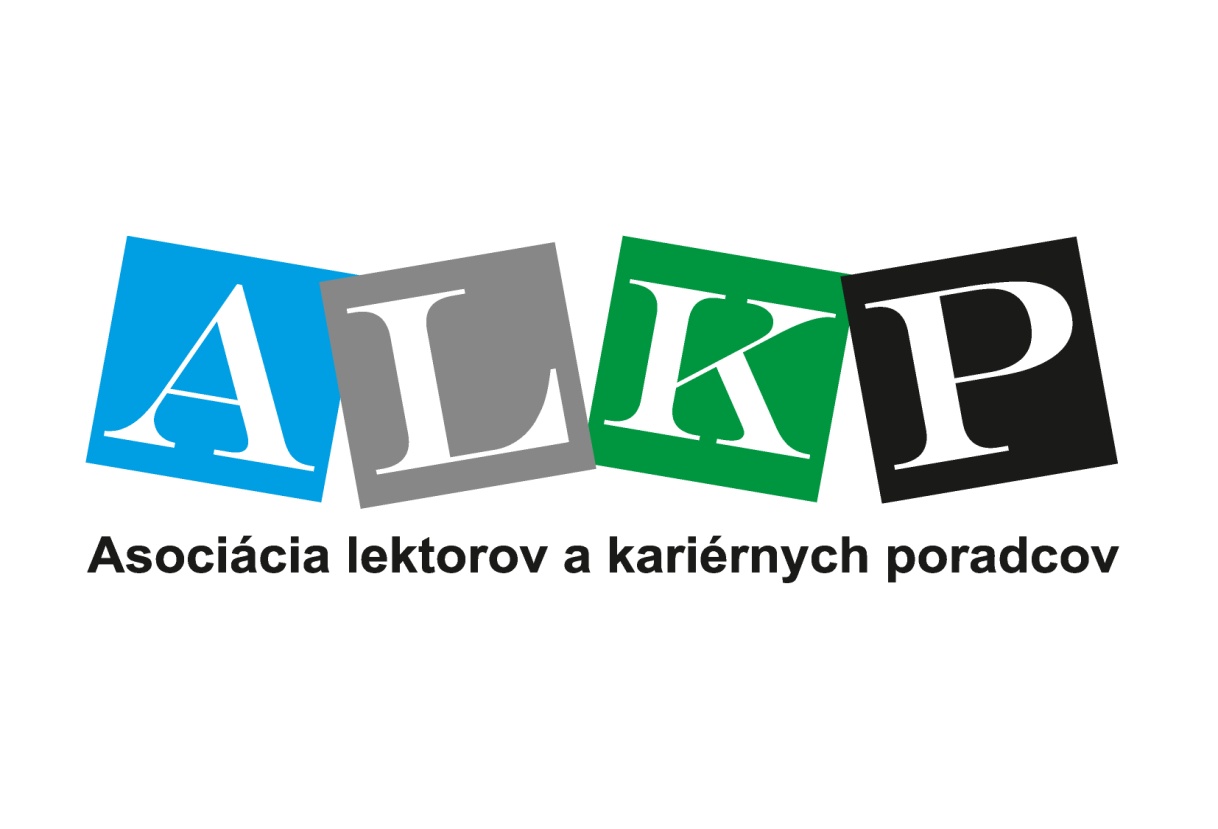 Ďakujem za pozornosť
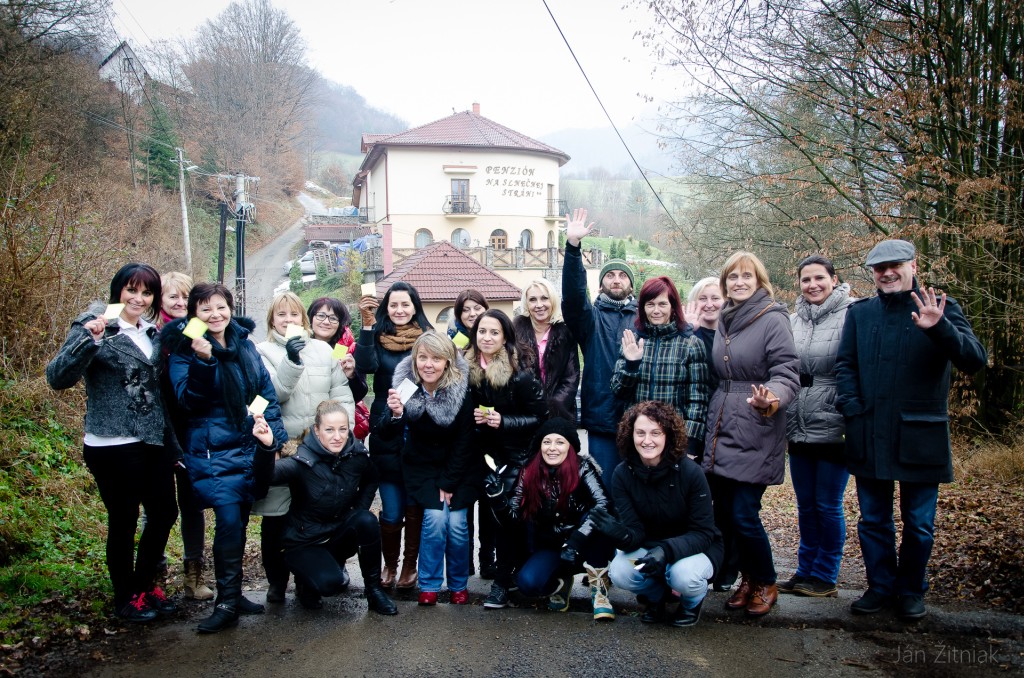